1. Понятия UX/UI
2. Анализ конкурентов
3. Исследования пользовательской аудитории
4. Информационная архитектура
5. Use Case
6. Эвристики Нильсена
7. Гештальт принципы в дизайне
8. Пользовательские ошибки
9. Ментальные модели
10. Гайдлайны
11. Верстка
12. Компоненты
13. Прототипирование
14. Юзабилити-тестирование
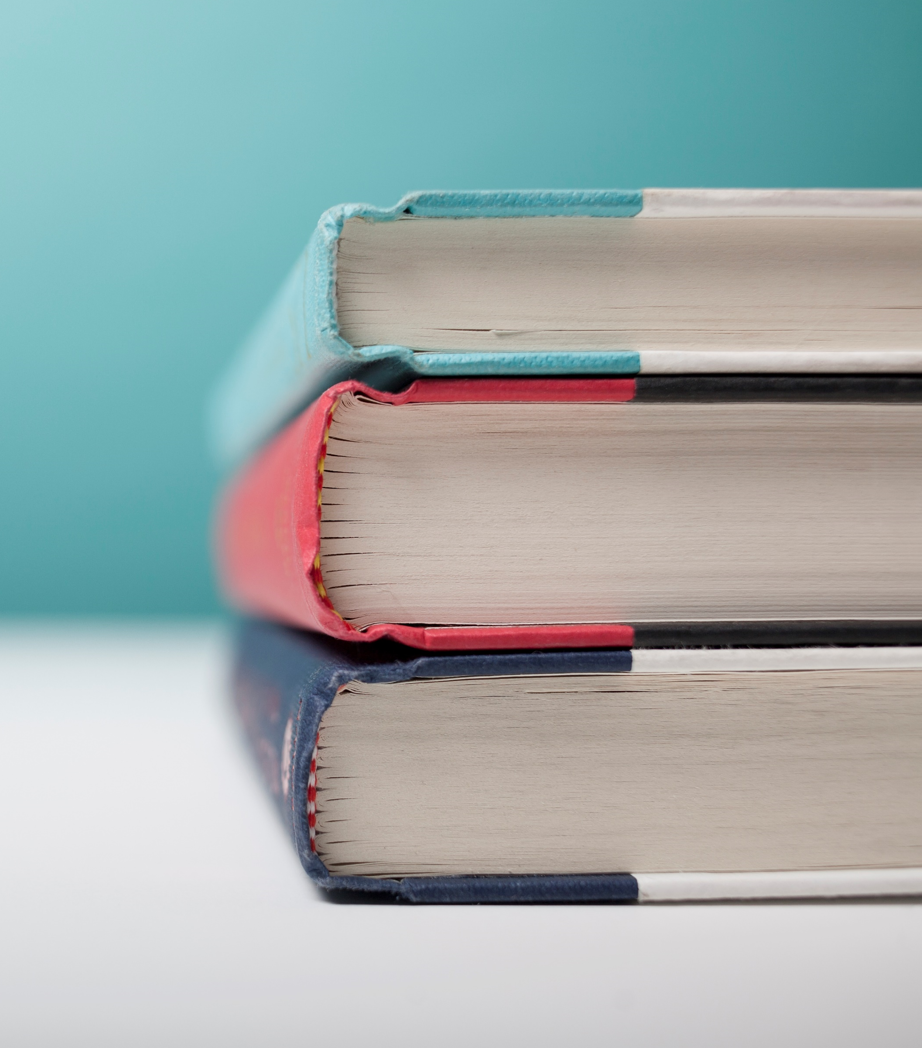 Назаренко Дарья
dnazarenko@nicetu.spb.ru
Тема письма: номер группы, фамилия
+7 (981) 839 58 22
2
Система оценивания
Работу необходимо сразу оформлять в курсовой проект, начиная с первого задания.
Такие пункты как: титульный лист, аннотация, содержание, введение, разделы, подразделы, заключение, список литературы должны быть в курсовом проекте.
На последнем занятии защита проекта в виде презентации и отчета по курсовой работе. 
Если вы не защищаетесь, а только предоставляете отчет, то оценка автоматически удовлетворительно.
На защите необходимо придерживаться следующего плана:
  Обзор предметной области.
  Анализ конкурентов.
  Цели и задачи со стороны заказчика.
  Анализ пользовательской аудитории.
  Проведение интервью/опроса и т.д. 
  Цели и задачи каждой сегментной группы.
  Разработка персонажей (ключевой, второстепенный, отрицательный).
  Определение требований (разбитых под конкретных пользователей, итоговый список ранжированных требований).
  Разработка информационной архитектуры.
  Проработка основных кейсов и их расширений (по одному на каждую группу пользователей, но не менее 3).
  Прототипирование.
Реферат + Курс на Stepik + Оценка за курсовой проект
3
Рефераты (0,5)
Проектирование пользовательского интерфейса для людей с ограниченными возможностями здоровья.
2.  Геймификация в пользовательских интерфейсах.
Особенности проектирования пользовательских интерфейсов мобильных приложений.
Проектирование взаимодействия таблиц.
Организация контента во вложенных таблицах.
4
Курс на Stepik (0,5)
Введение в дизайн интерфейсов.
Основные принципы дизайна.
Дизайн с учетом познавательных принципов.
Золотые правила дизайна и юзабилити.
Заключение.
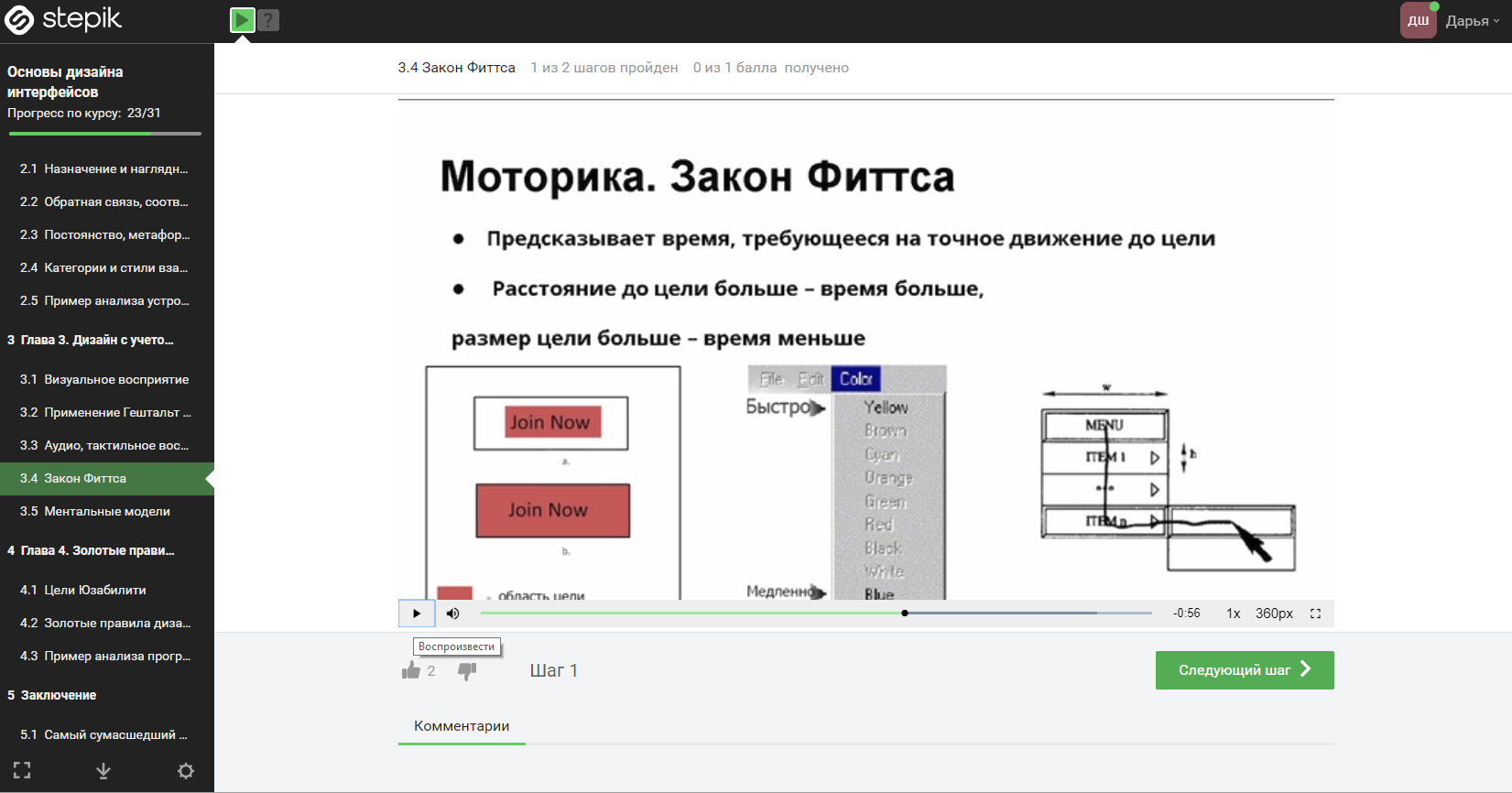 5
Задание 1
Обзор предметной области.
Анализ конкурентов.
Цели и задачи со стороны заказчика.
6
Задание 2
Анализ пользовательской аудитории.
Проведение интервью, опроса и т.д. 
Цели и задачи каждой сегментной группы.
Разработка персонажей (ключевой, второстепенный, отрицательный).
7
Задание 3
Определение требований (разбитых под конкретных пользователей, итоговый список ранжированных требований)
8
Задание 4
Разработка информационной архитектуры.
Проработка основных кейсов и их расширений(по одному на  каждую группу пользователей, но не менее 3).
9
Задание 5
Прототипирование
Оформление курсового проекта
10
Список литературы
1. Головач В. Дизайн пользовательского интерфейса. Искусство мыть слона.
2. Норман Д. Дизайн привычных вещей.
3. Купер А. Психбольница в руках пациентов.
4. Круг С. Не заставляйте меня думать!
5. Купер А. Об интерфейсе. Основы проектирования взаимодействия.
6. Гаррет Дж. Элементы опыта взаимодействия.
7. Алистер Коберн – Современные методы описания функциональных требований.
11
Понятия UX/UI
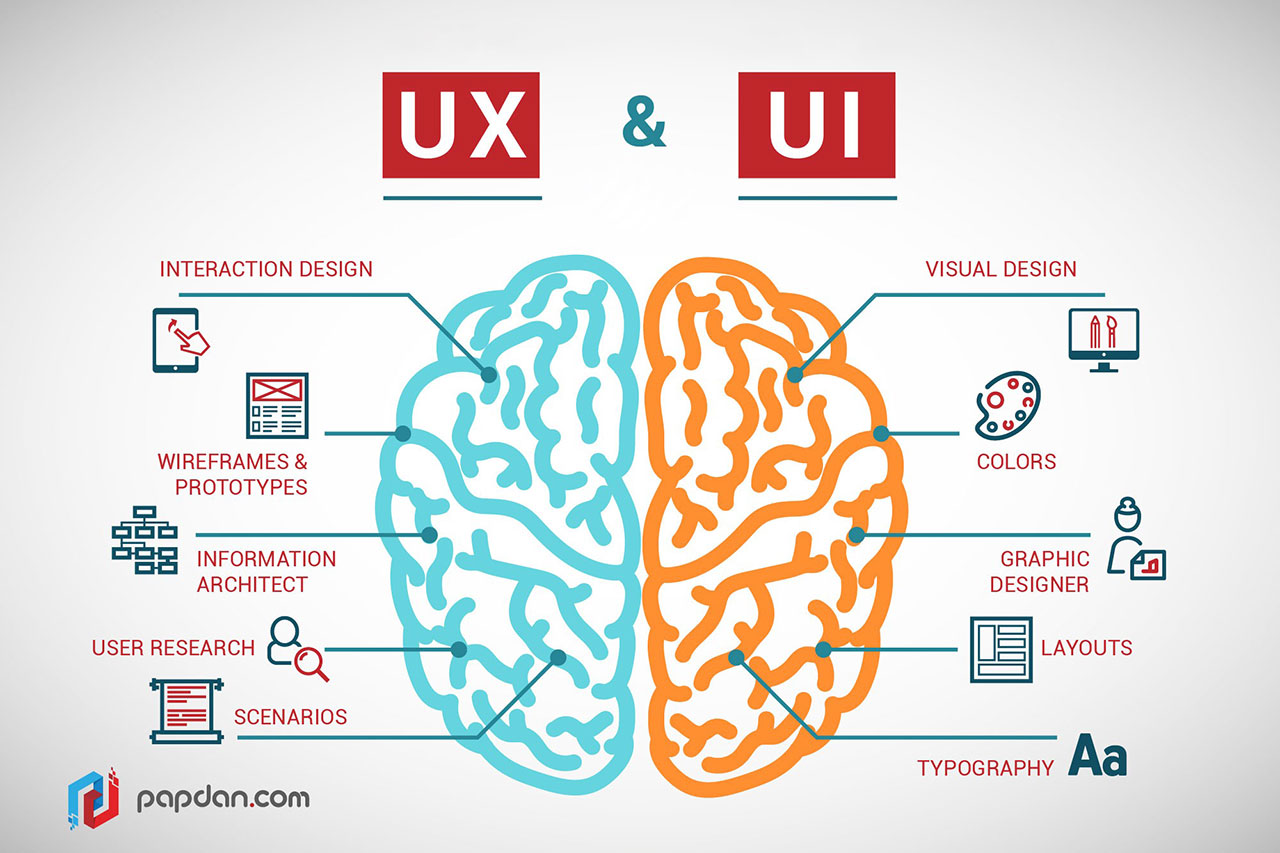 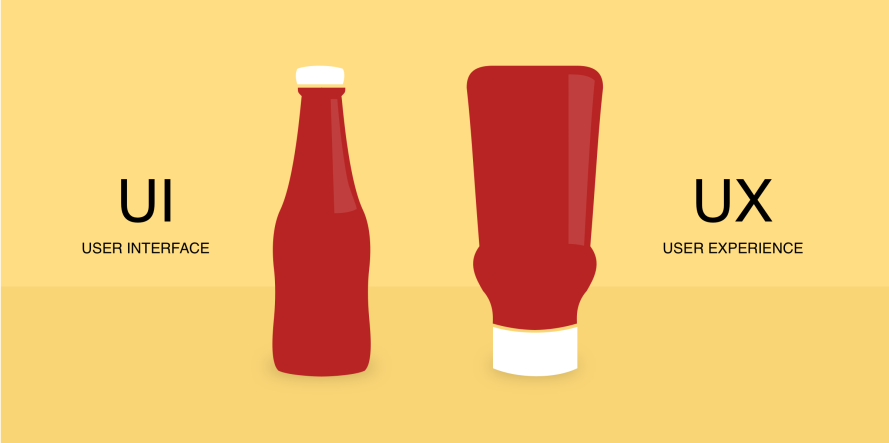 12
Анализ конкурентов
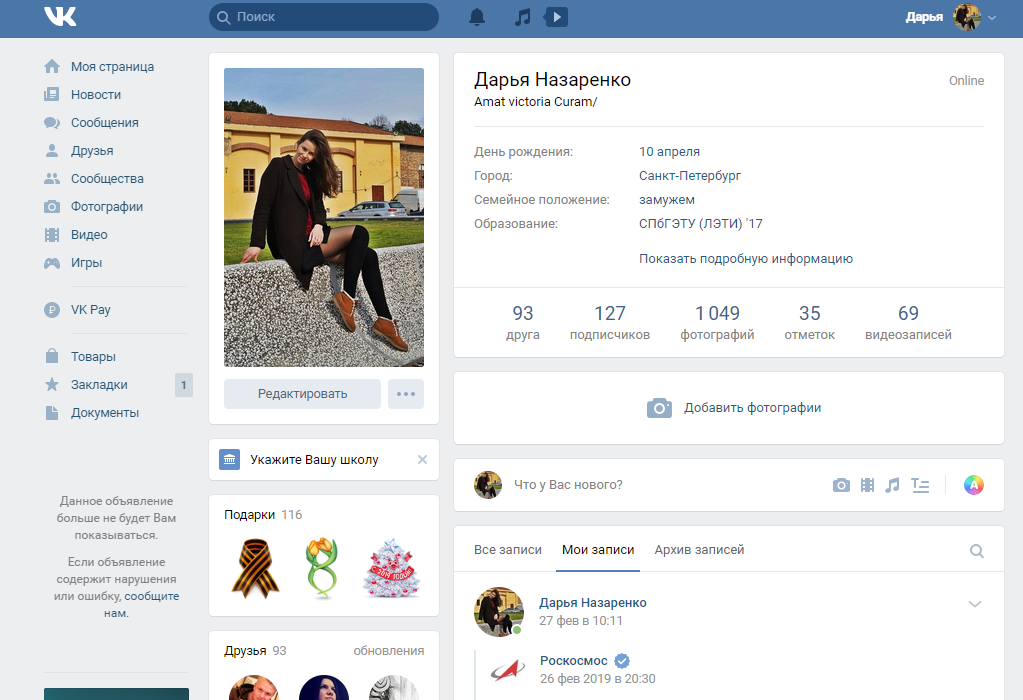 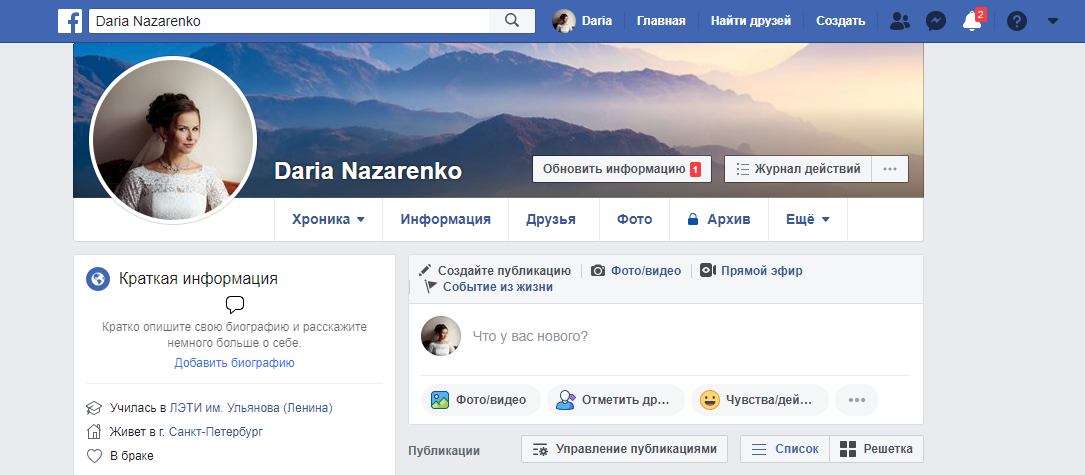 13
Пользовательская аудитория
Интервью - разновидность разговора, беседы между двумя и более людьми, при которой интервьюер задаёт вопросы (не менее трех) своим собеседникам и получает от них ответы
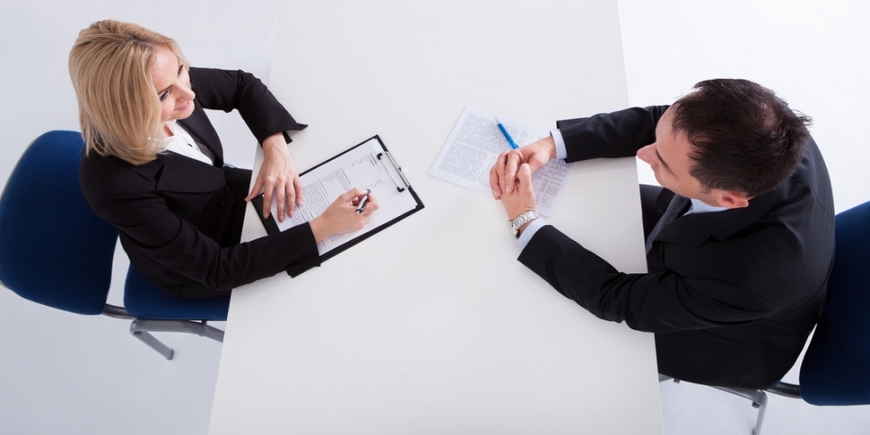 Анкетирование и опросы - письменная форма опроса, осуществляющаяся, как правило, заочно, т.е. без прямого и непосредственного контакта интервьюера с респондентом
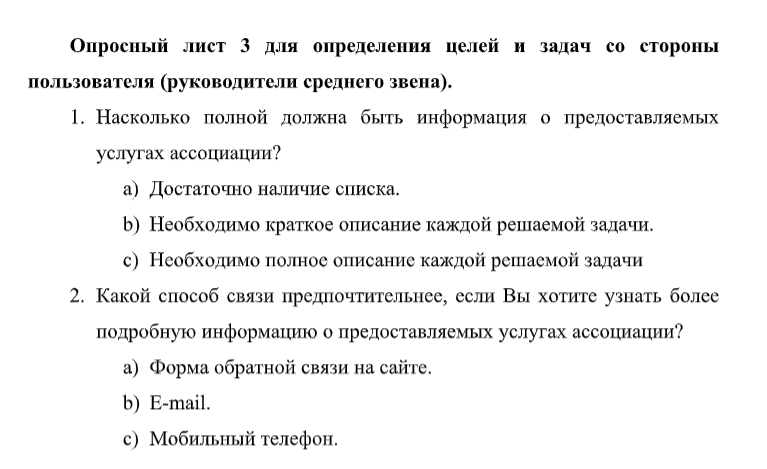 14
Заинтересованные лица
От заинтересованных лиц важно получить информацию по следующим вопросам:
Предварительное видение продукта
Технические возможности и ограничения.
Представления заинтересованных лиц о пользователях.
Потребности бизнеса.
15
Пользовательская аудитория
Карточная сортировка – классификация пользователем набора терминов
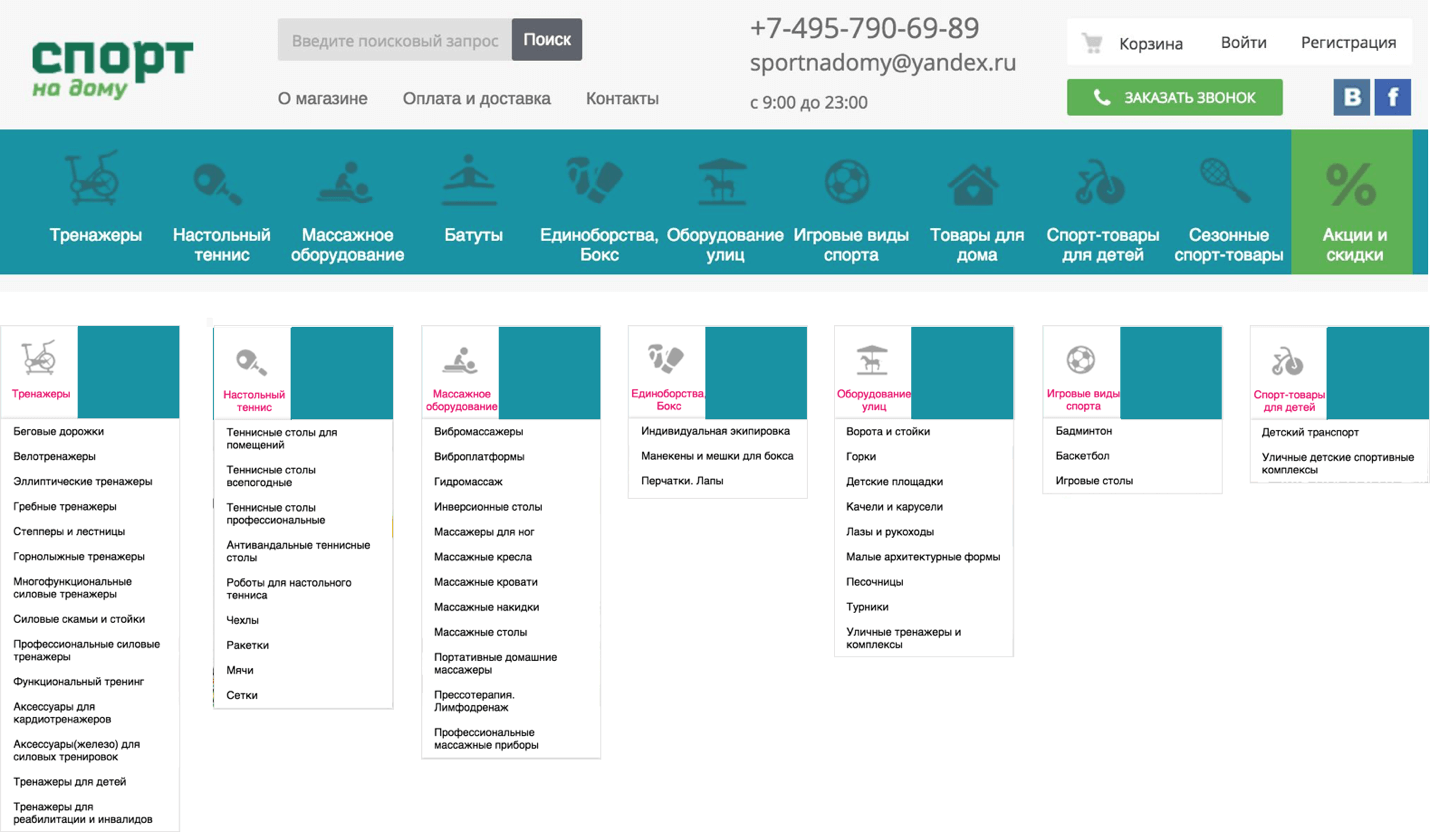 16
Пользовательская аудитория
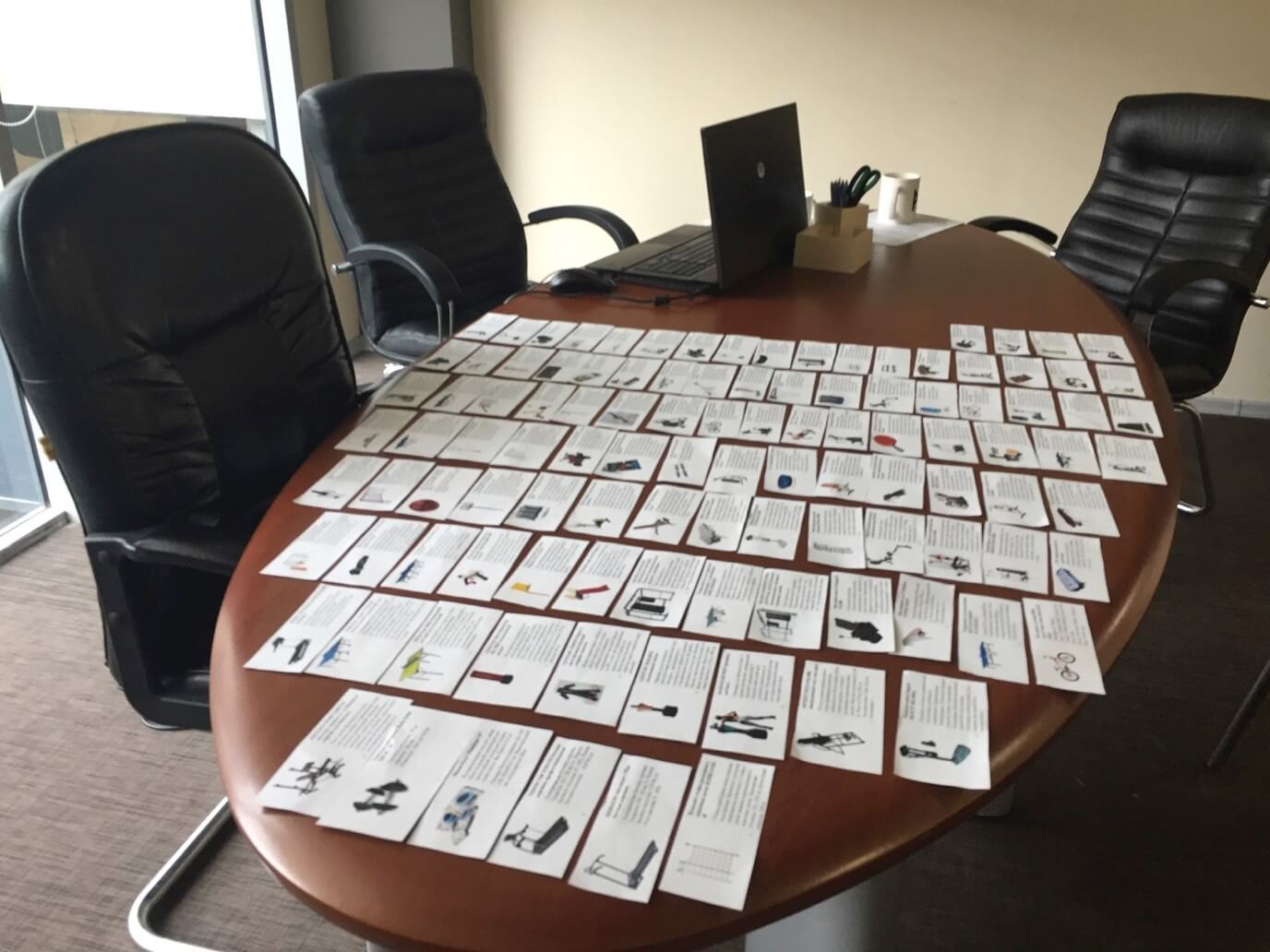 17
Пользовательская аудитория
Персонажи – это вымышленные пользователи, созданные на основе результатов исследований пользовательской аудитории. Они играют роль образцов при проектировании опыта взаимодействия
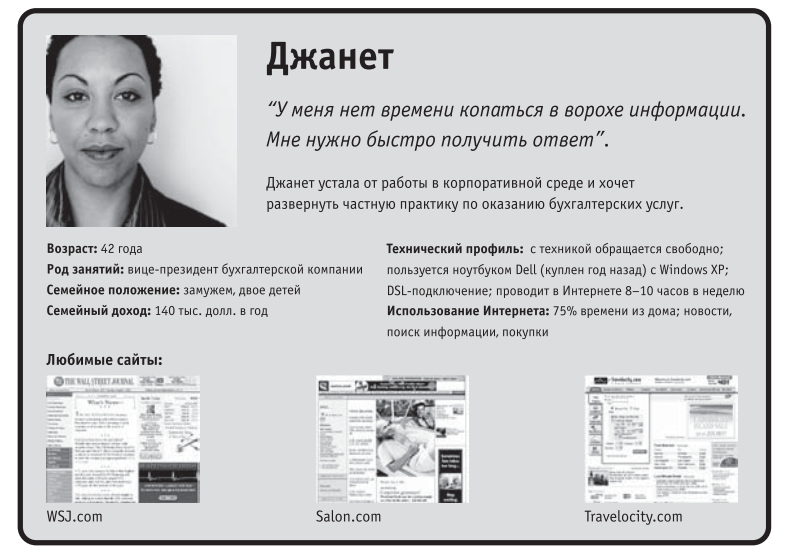 18
Пользовательская аудитория
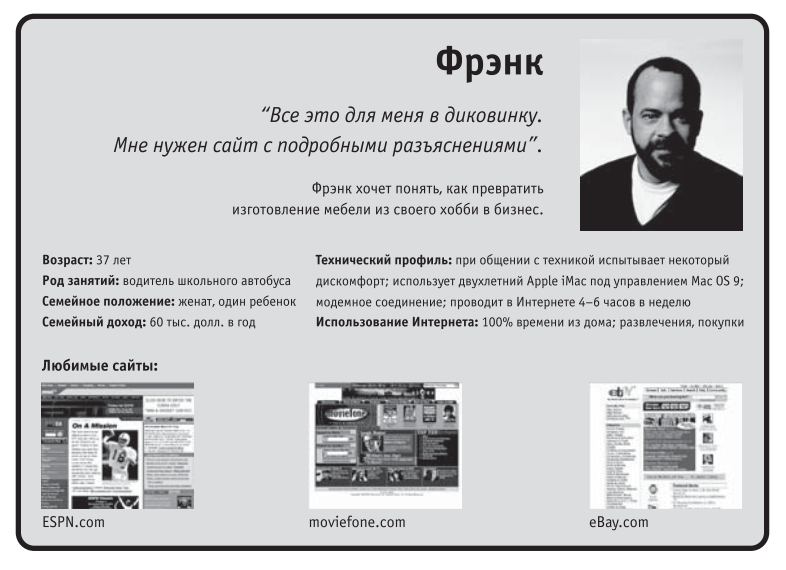 19
Эвристики Нильсена
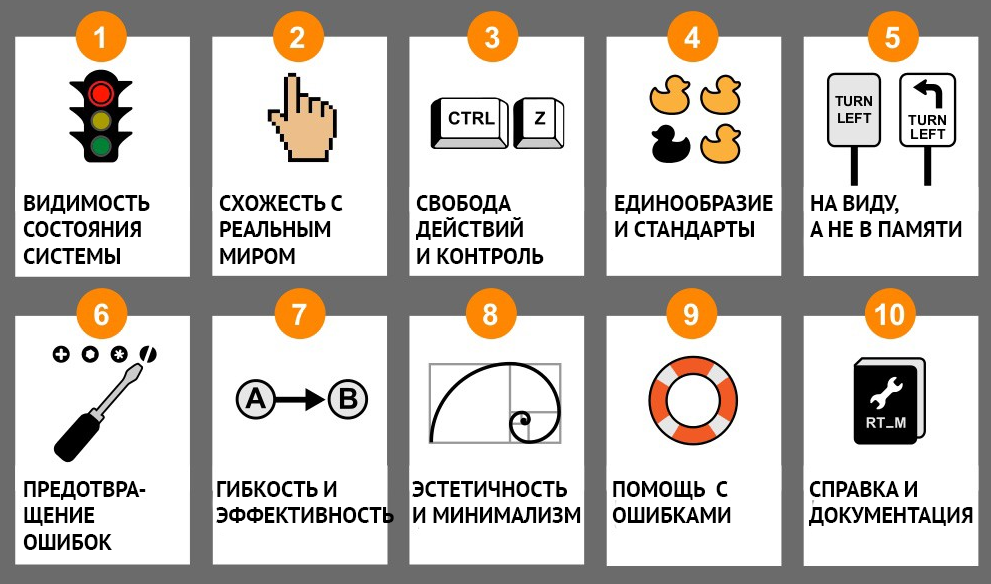 20
Эвристики Нильсена. Видимость состояния системы
Эвристики – общие правила, на которые следует опираться при проектировании и оценке ПИ
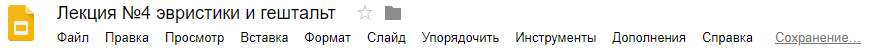 21
Эвристики Нильсена. Схожесть с реальным миром
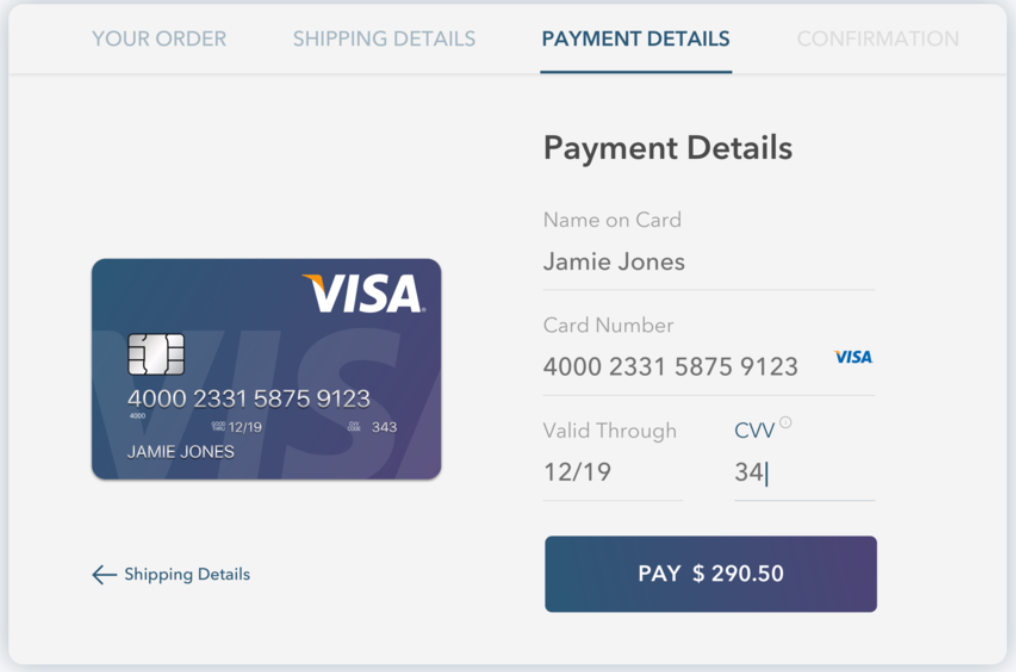 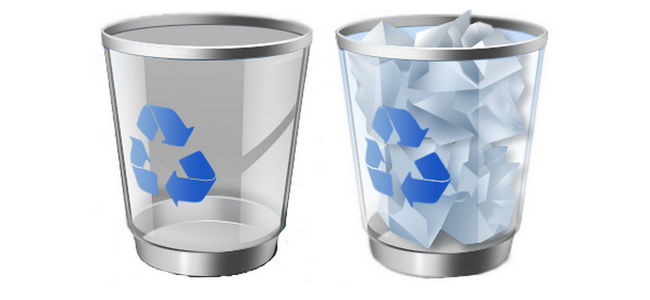 22
Эвристики Нильсена. Единообразие и стандарты
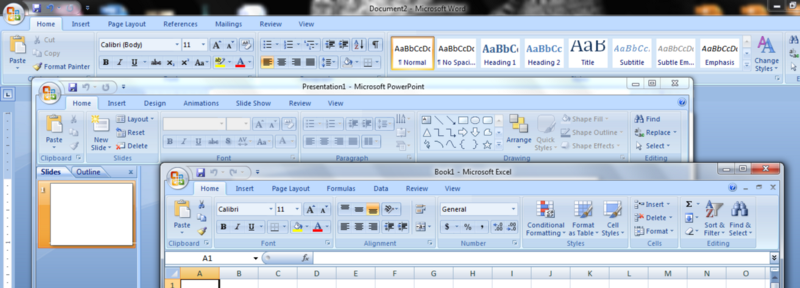 23
Эвристики Нильсена. На виду, а не в памяти
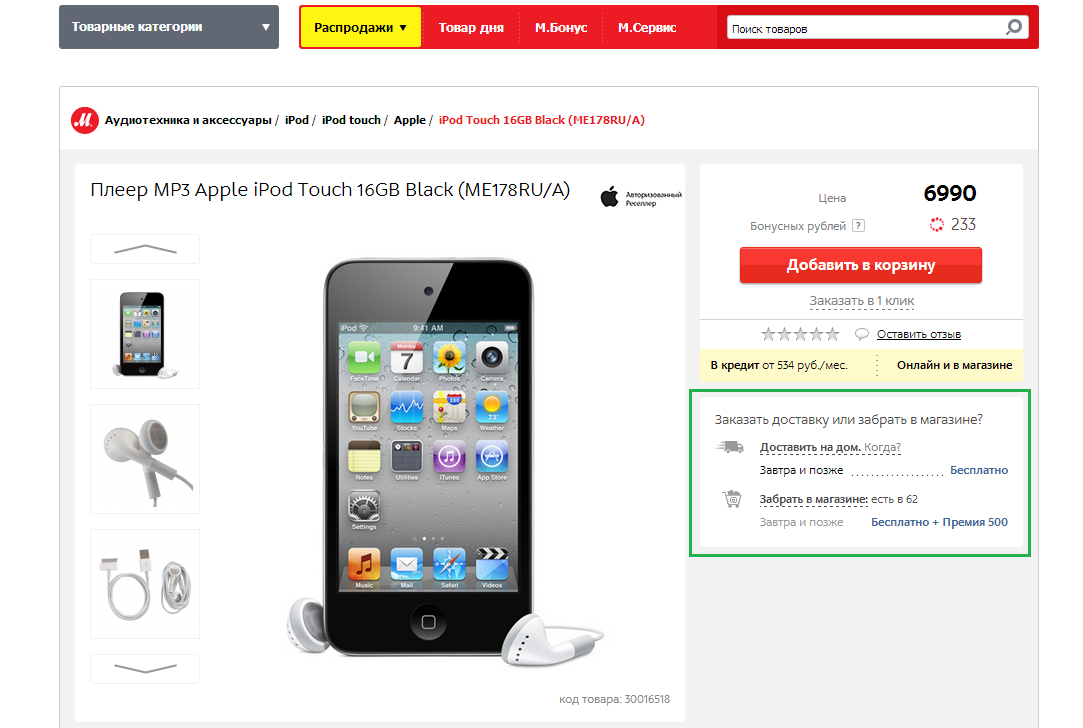 24
Эвристики Нильсена. Эстетичность и минимализм
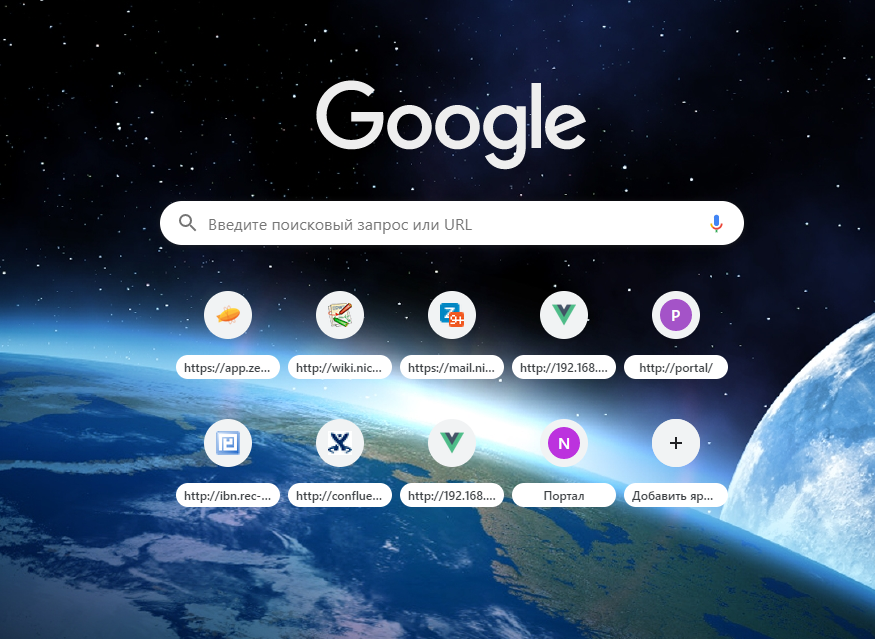 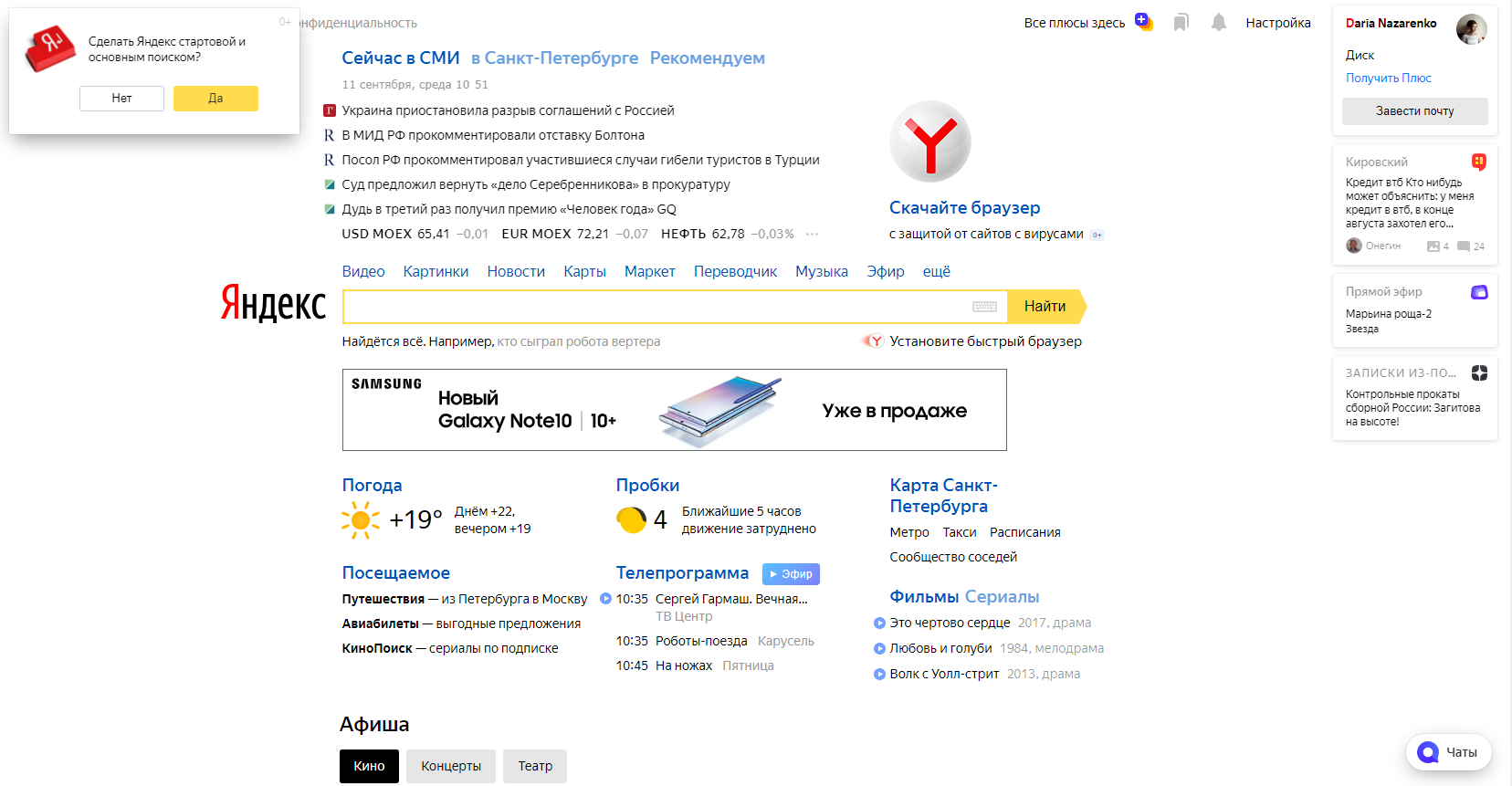 25
Эвристики Нильсена. Справка и документация
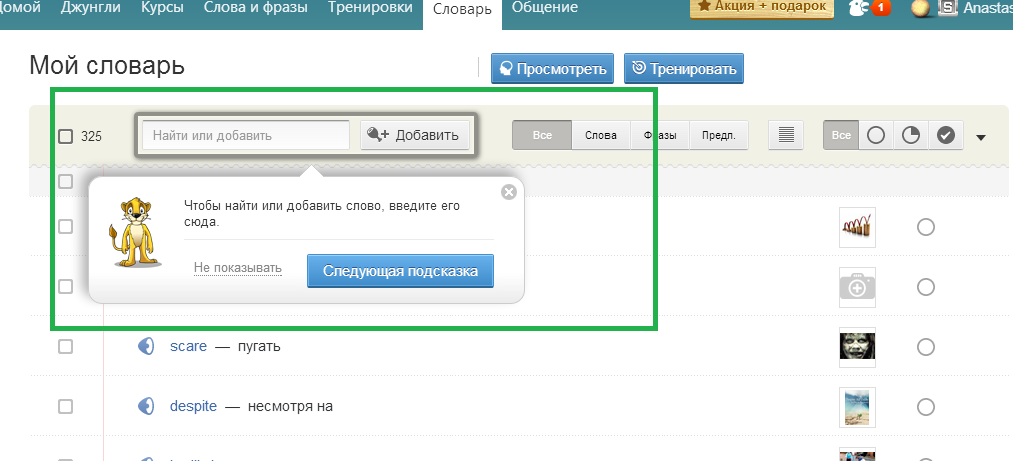 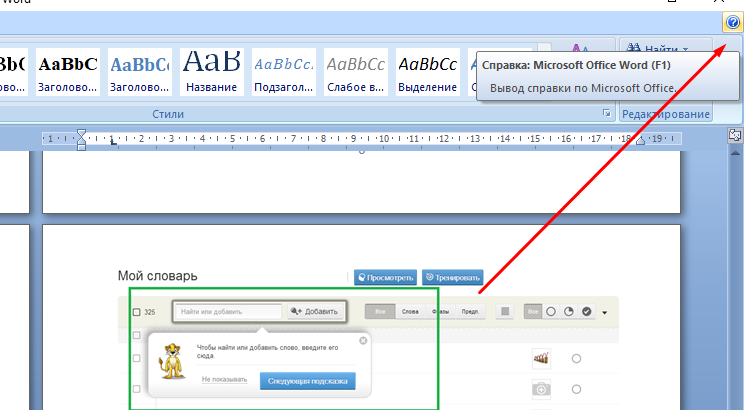 26
Эвристики Нильсена. Помощь с ошибками
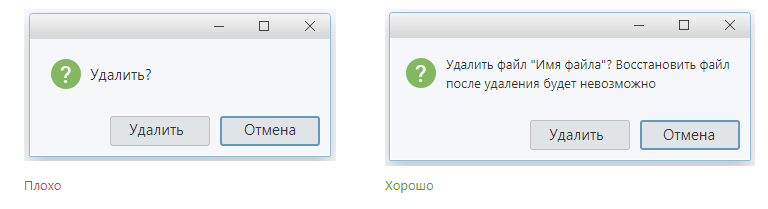 27
Эвристики Нильсена. Предотвращение ошибок
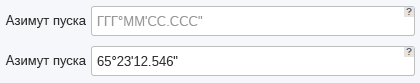 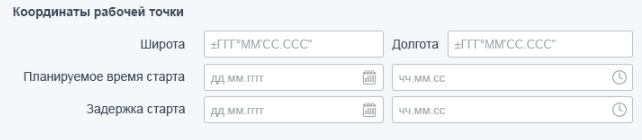 28
Эвристики Нильсена. Свобода действий и контроль
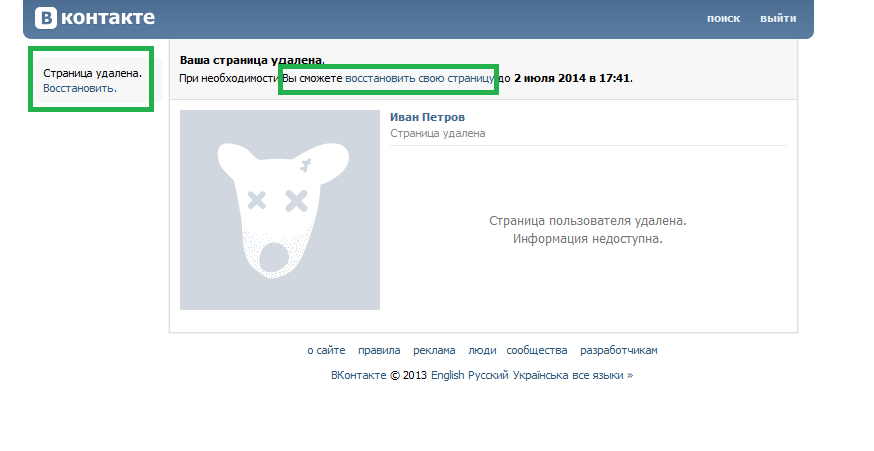 29
Гештальт принципы в дизайне. Появление
Гештальт – это группа принципов визуального восприятия, разработанных в 1920 годах немецкими психологами. 
Гештальт-принципы строятся на теории о том, что «организованное целое воспринимается как нечто большее, чем просто сумма его частей»
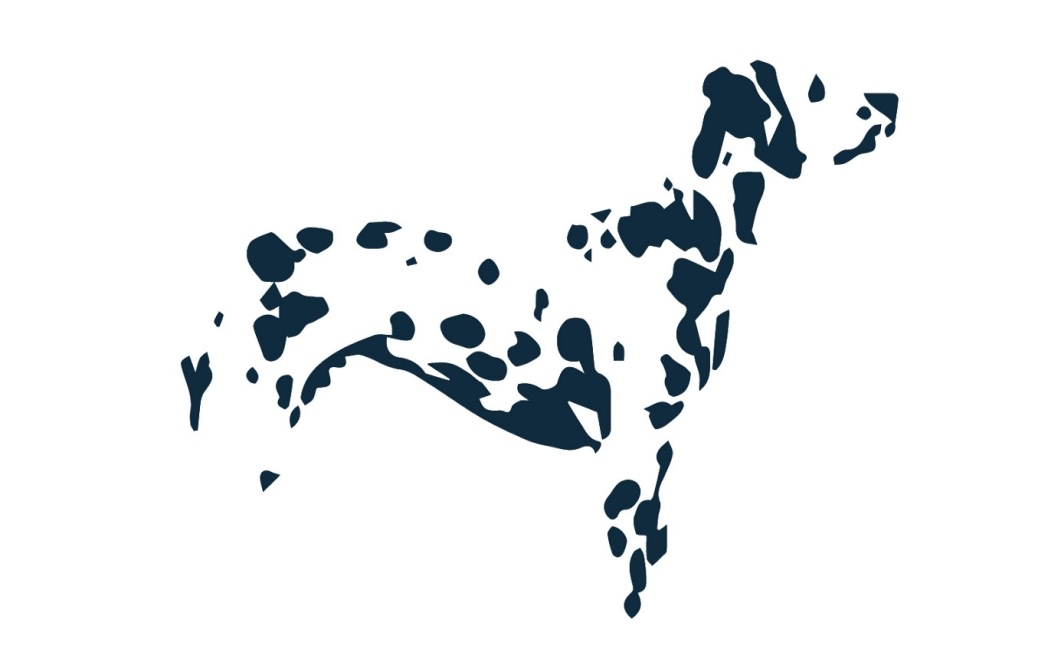 30
Гештальт принципы в дизайне. Воплощение
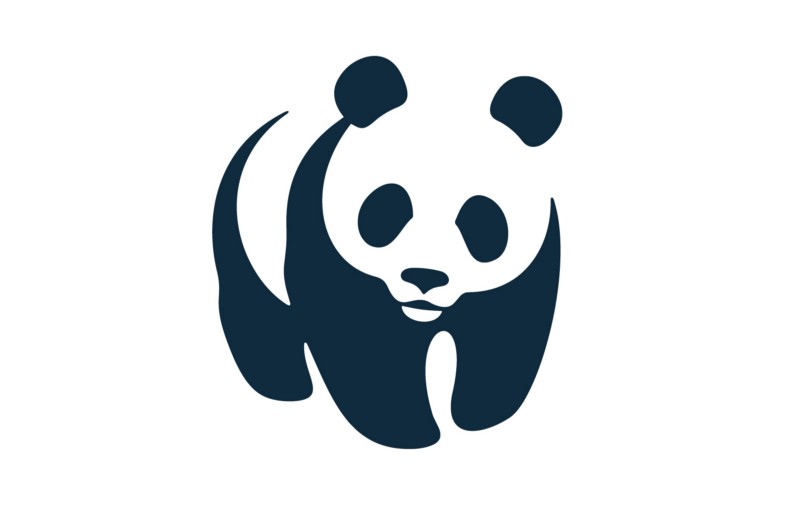 31
Гештальт принципы в дизайне. Множественная стабильность
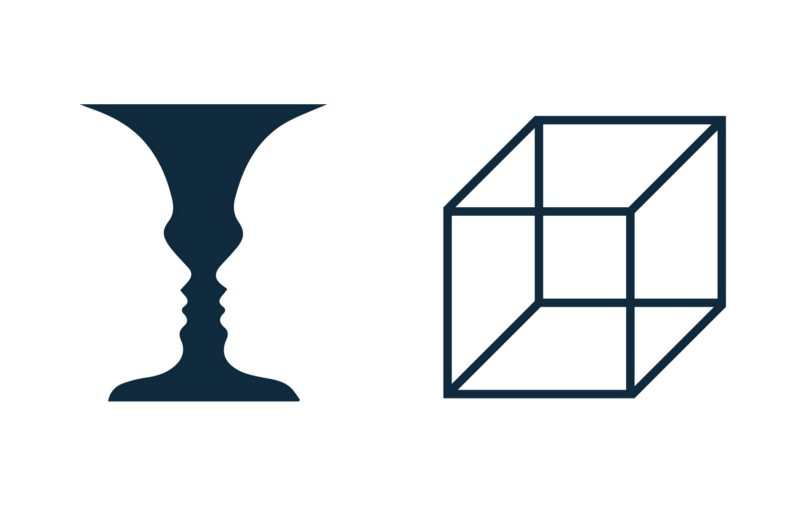 32
Гештальт принципы в дизайне. Неизменность
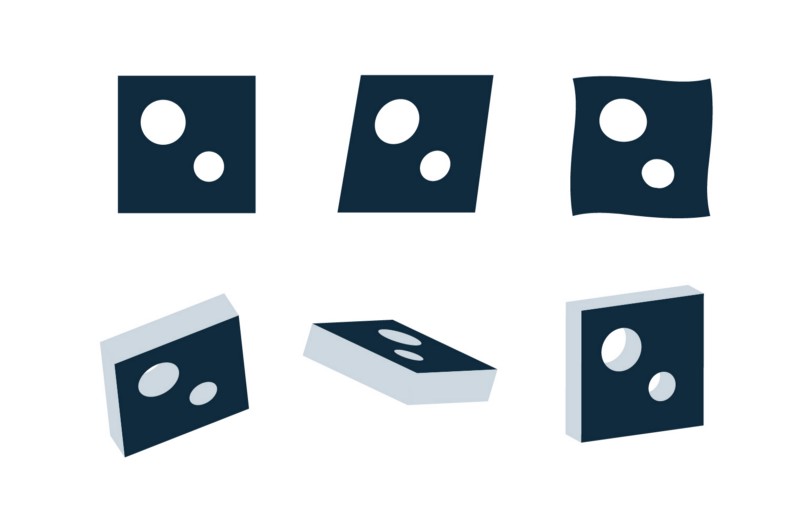 33
Гештальт принципы в дизайне. Близость
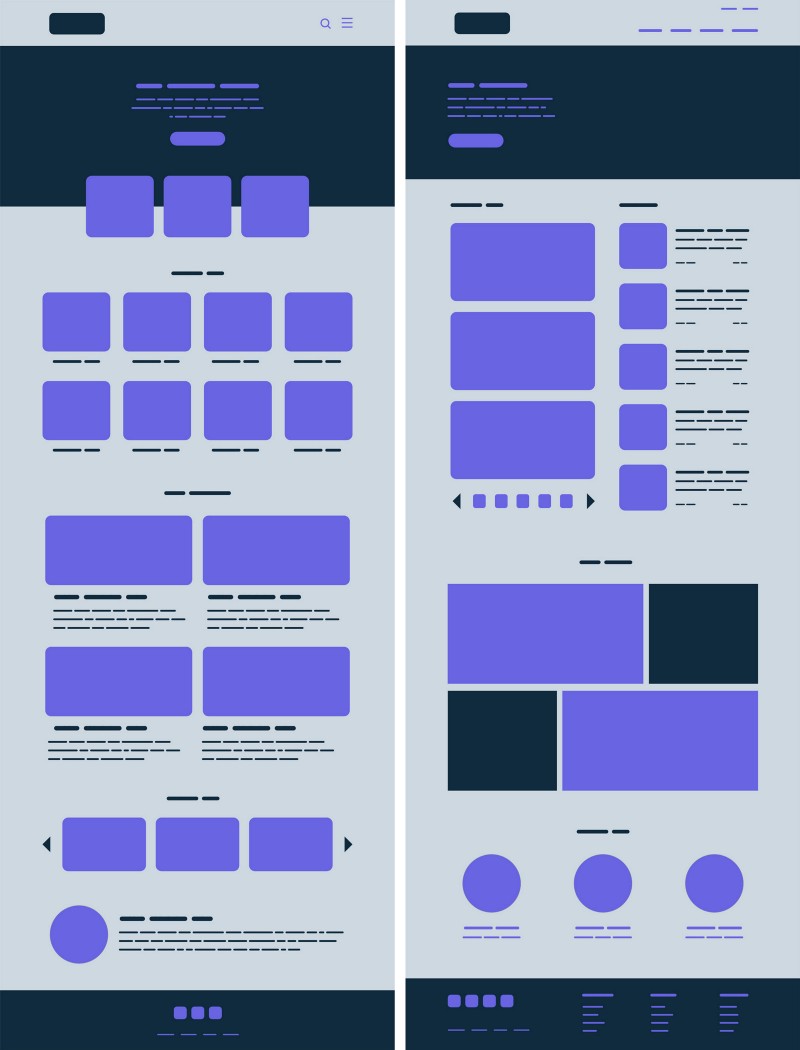 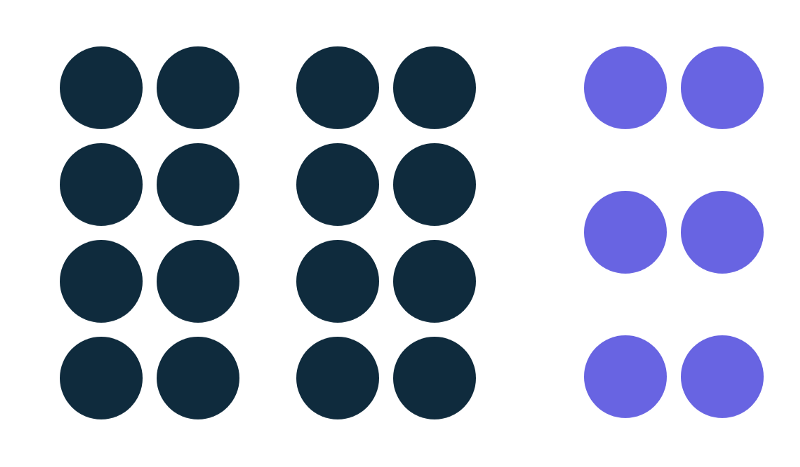 34
Гештальт принципы в дизайне. Общие области
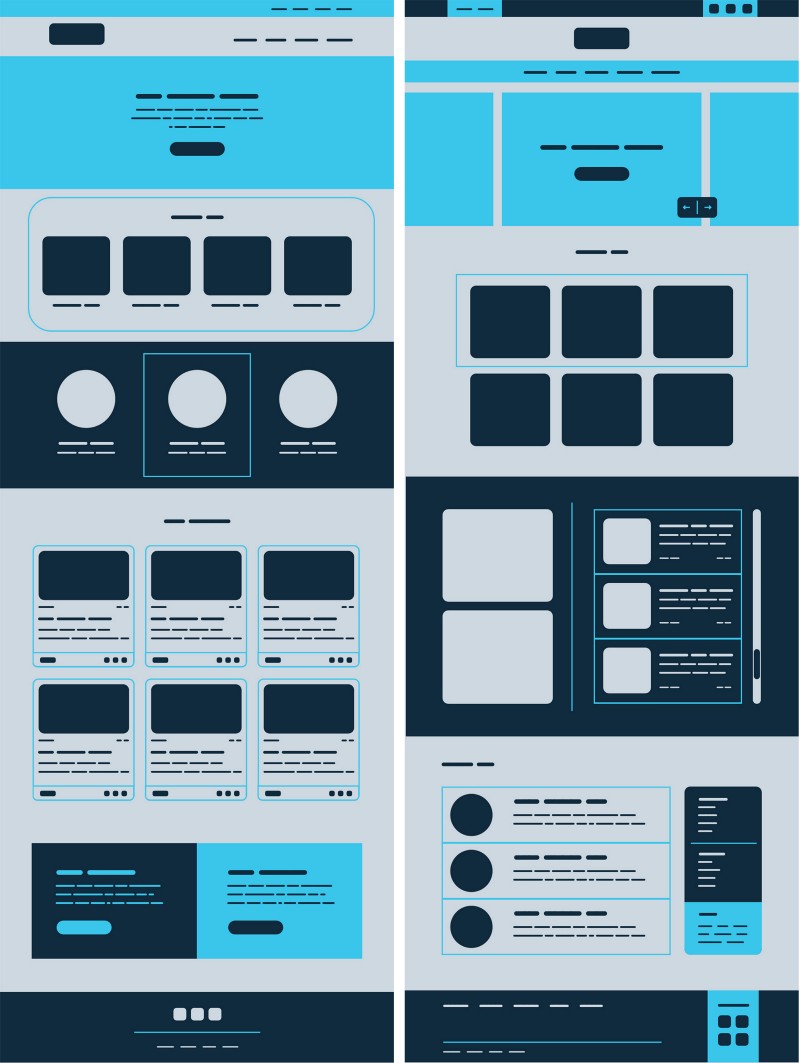 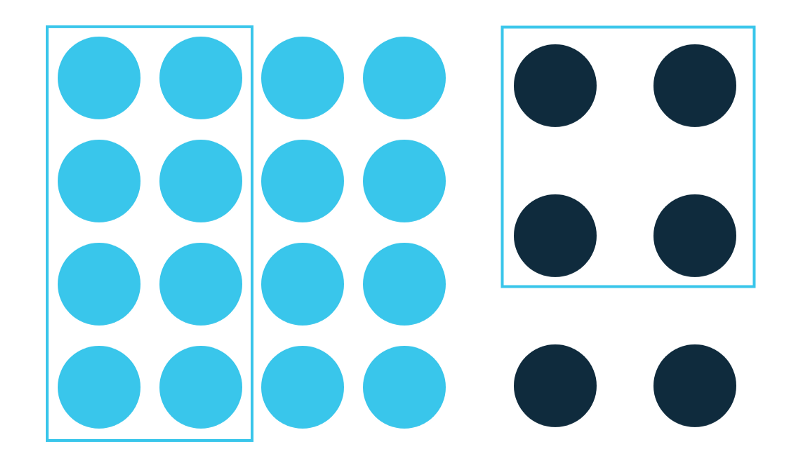 35
Гештальт принципы в дизайне. Сходство
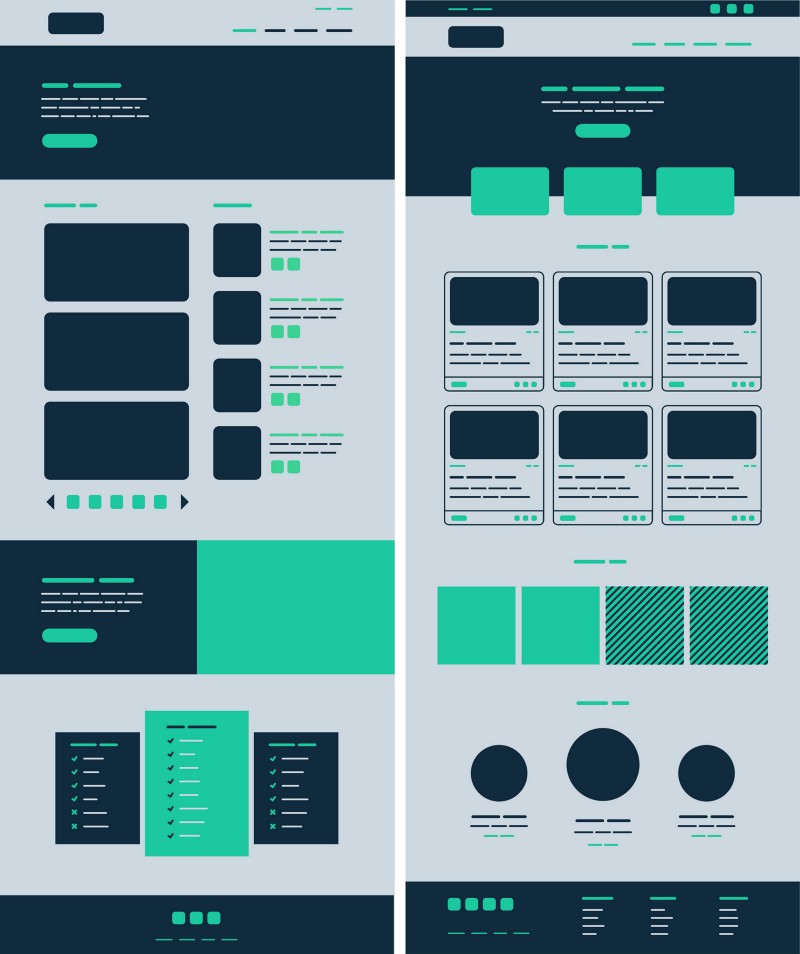 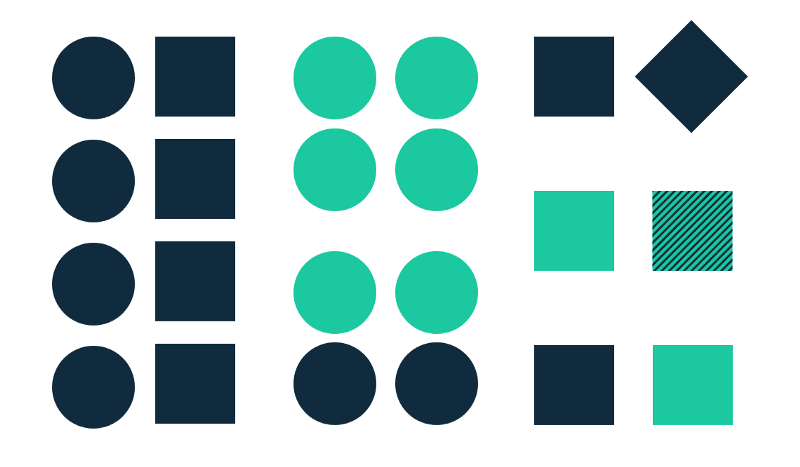 36
Гештальт принципы в дизайне. Замкнутость
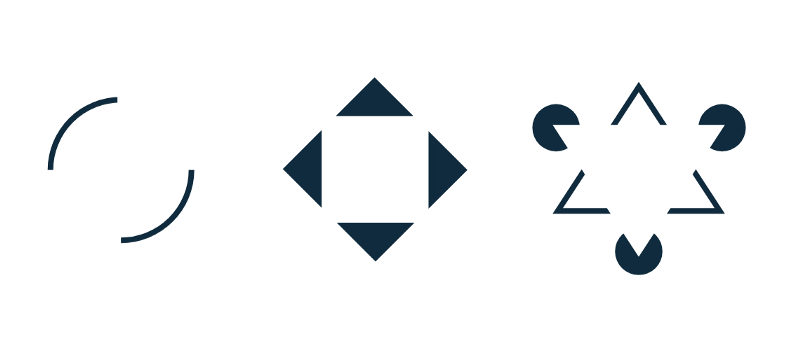 37
Гештальт принципы в дизайне. Завершение
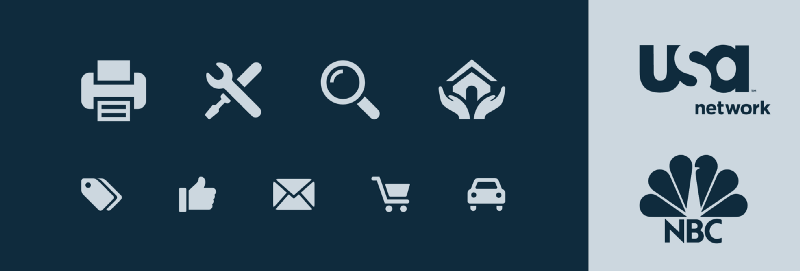 38
Гештальт принципы в дизайне. Симметричность
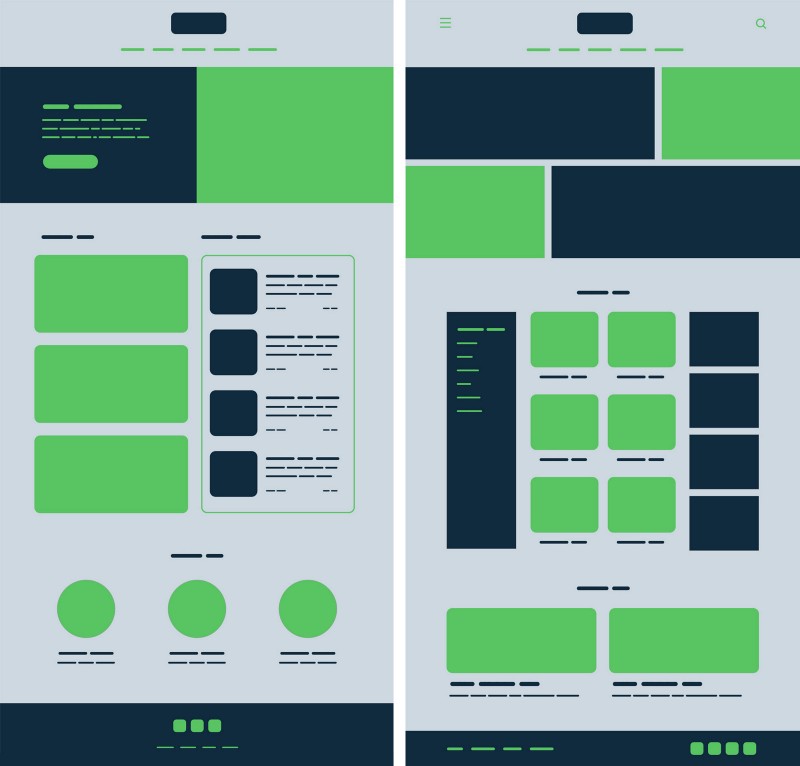 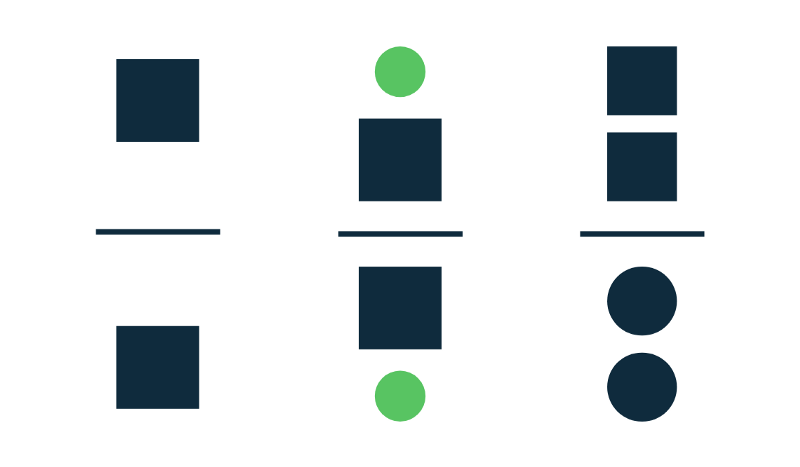 39
Гештальт принципы в дизайне. Принцип продолжения
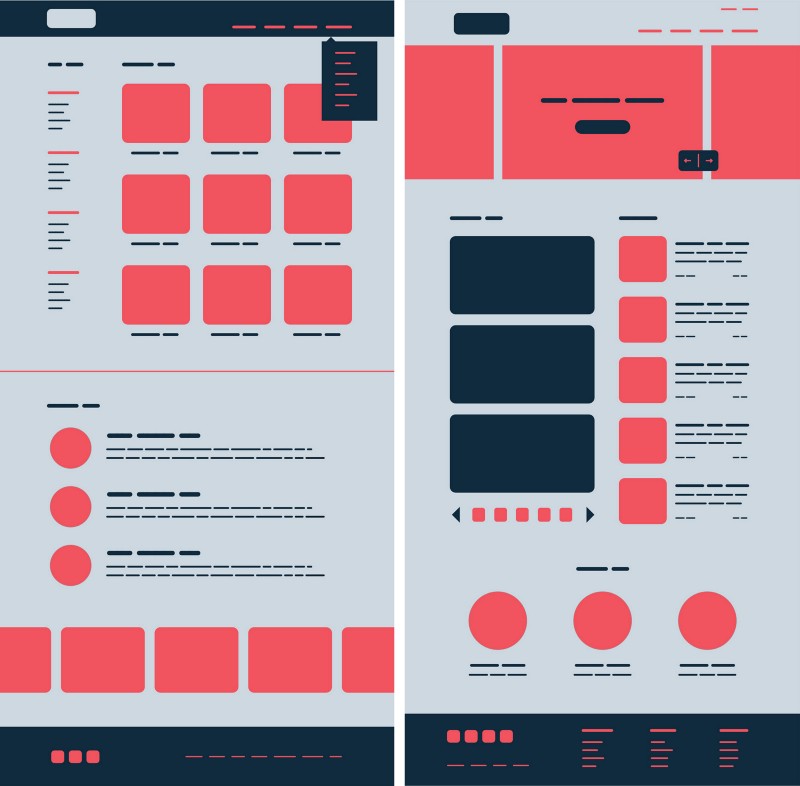 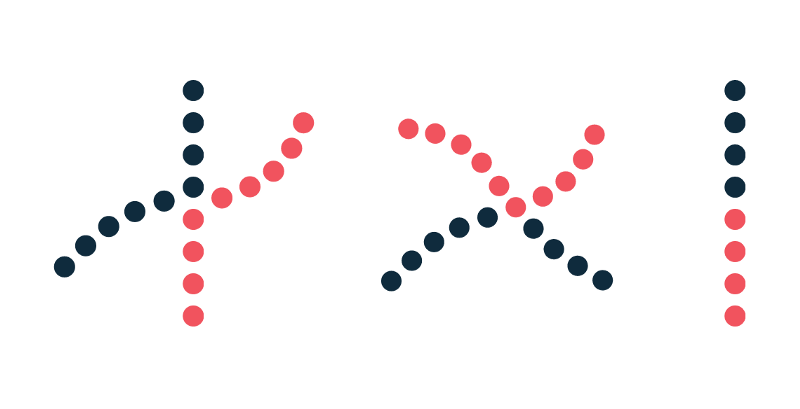 40
Гештальт принципы в дизайне. Общее предназначение
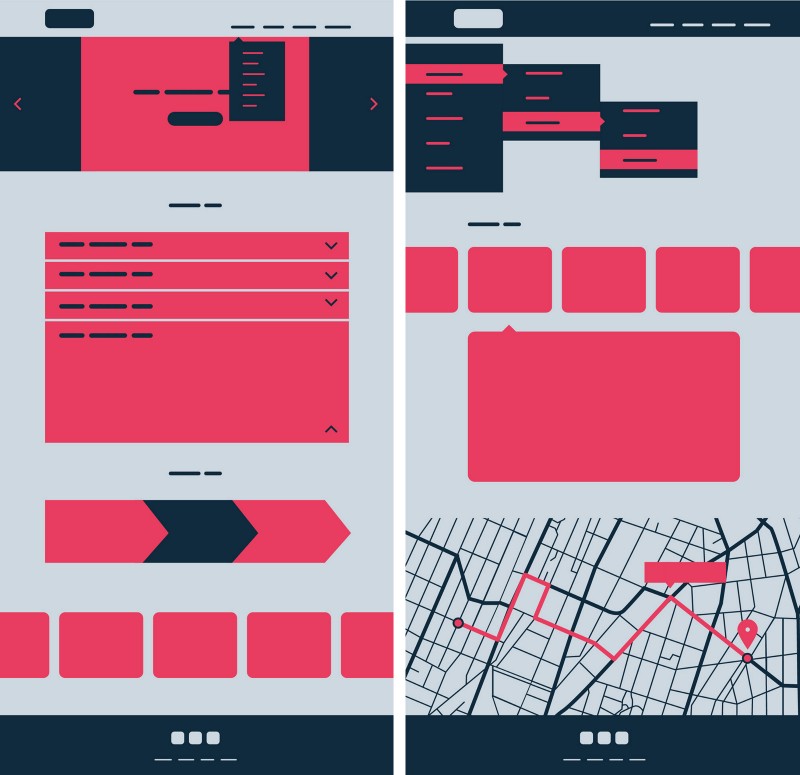 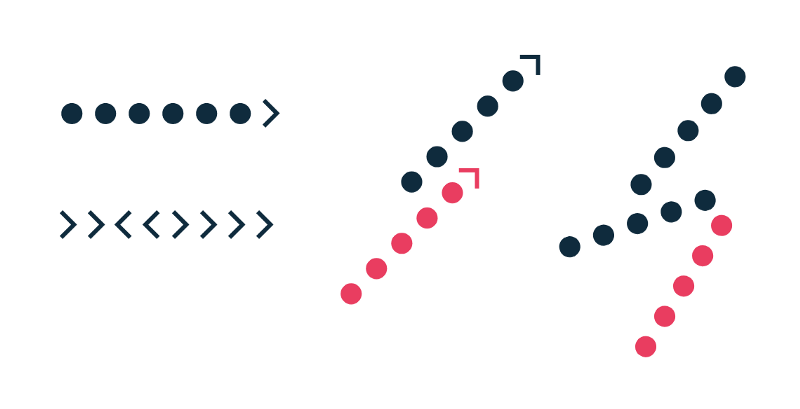 41
Юзабилити-тестирование
Айтрекинг –  технология, которая отслеживает и записывает перемещение взгляда пользователя
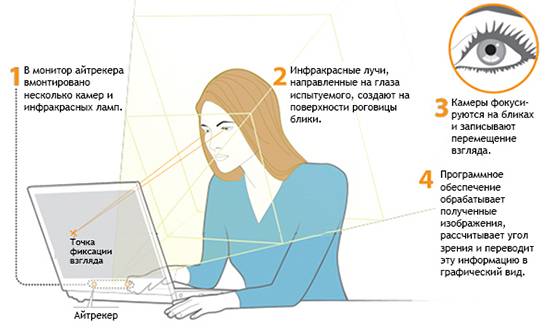 42
Юзабилити-тестирование
Взгляд движется по траектории, напоминающей букву F
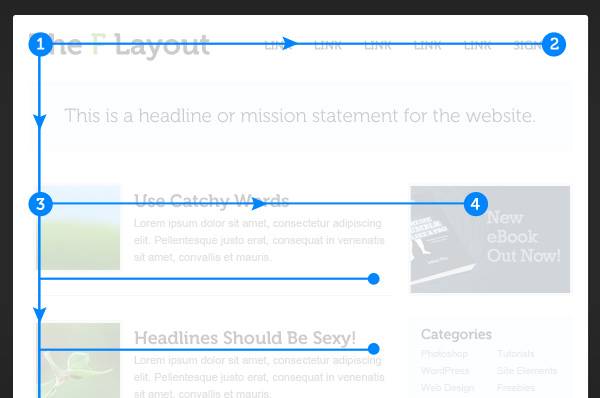 Сначала взгляд двигается слева направо.
Затем возвращается назад и скользит вниз.
После этого снова направляется в правую сторону.
И, наконец, опускается в самый низ страницы.
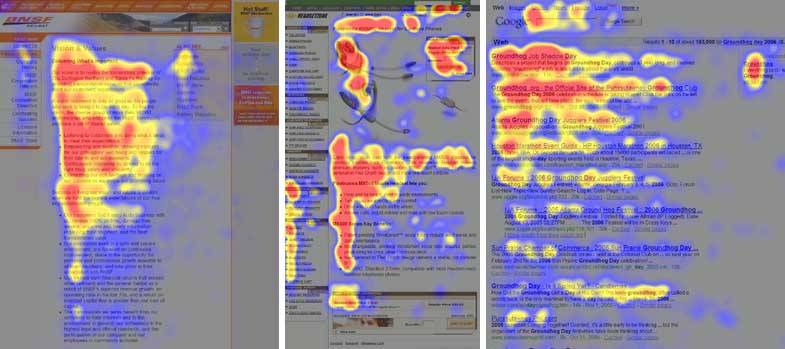 43
Юзабилити-тестирование
В большинстве случаев люди игнорируют рекламу
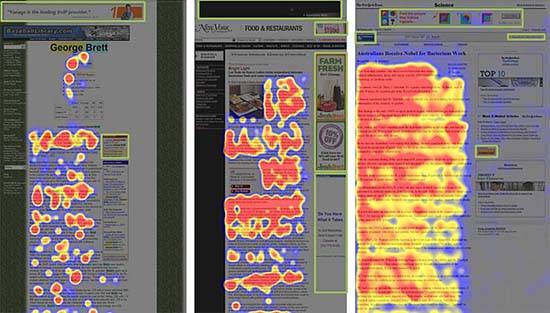 44
Юзабилити-тестирование
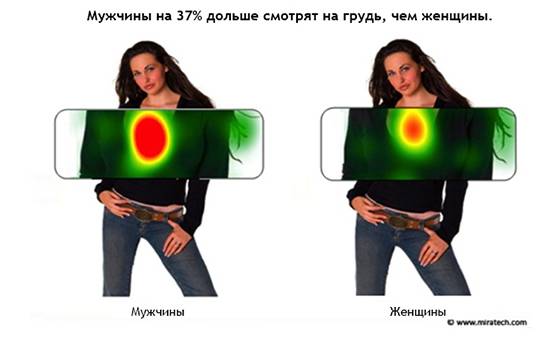 Мужчины смотрят на грудь, женщины на кольцо
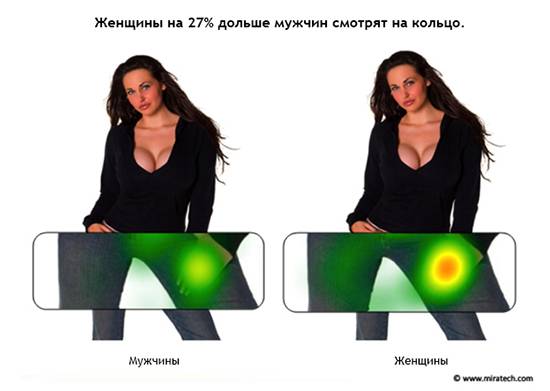 45
Юзабилити-тестирование
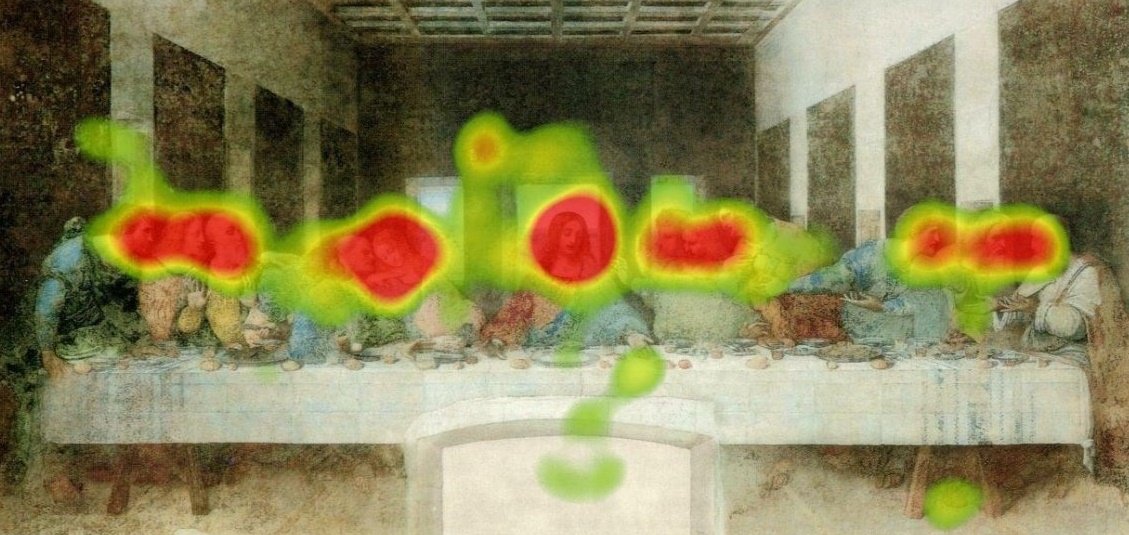 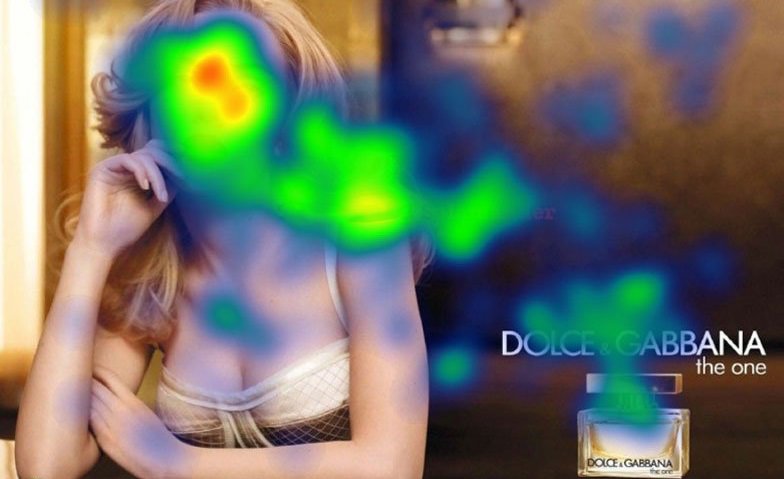 46
Ментальные модели
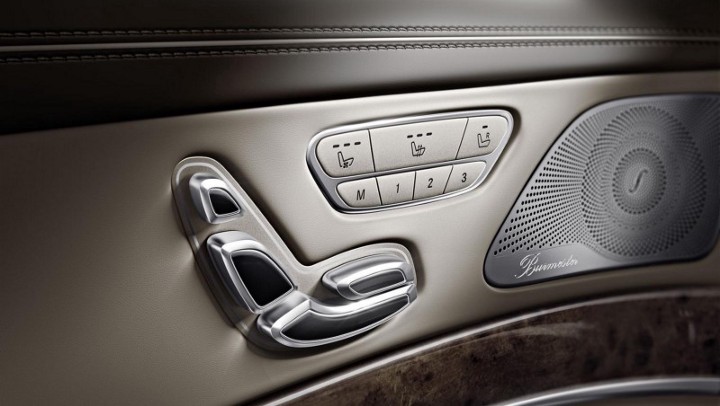 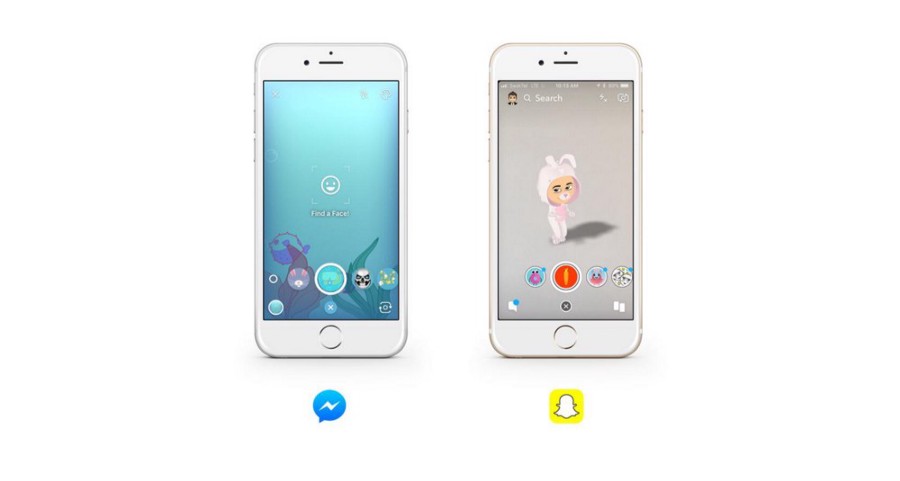 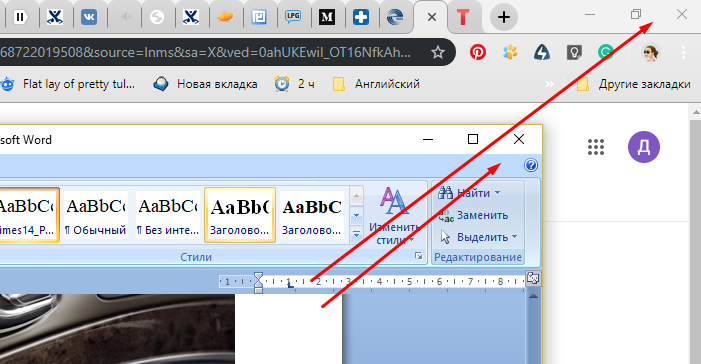 47
Ошибки
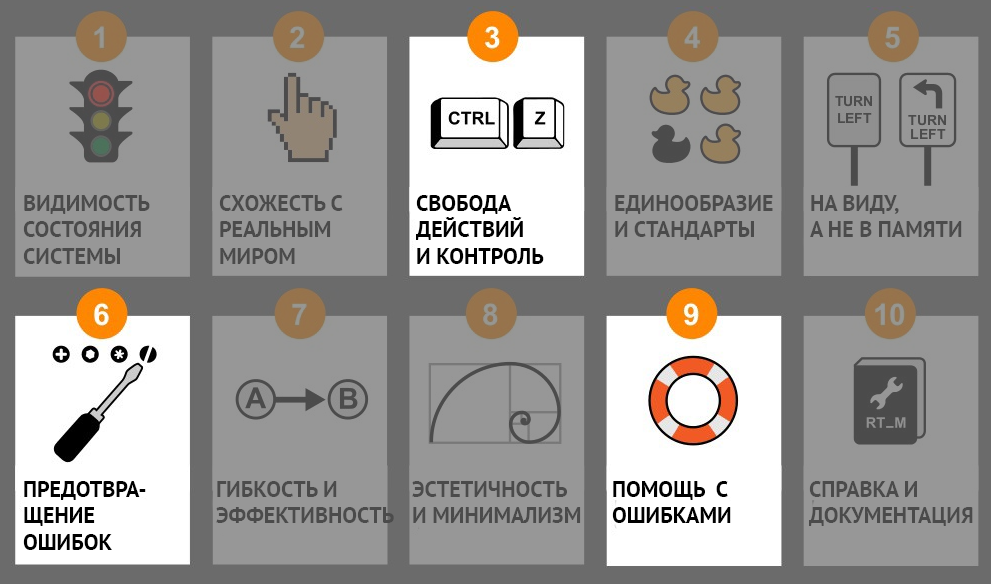 48
Ошибки. Свобода действий и контроль
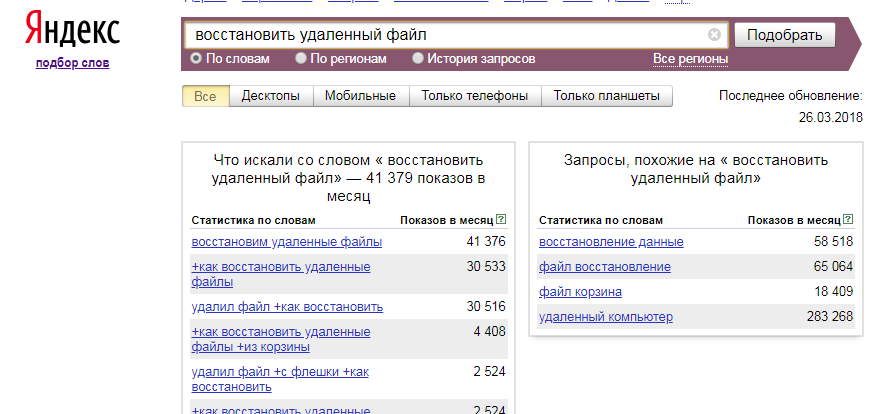 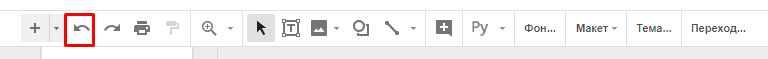 49
Ошибки. Свобода действий и контроль
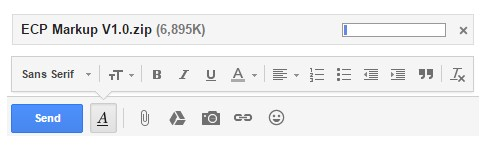 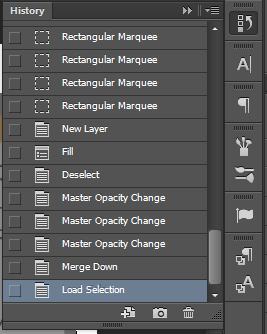 50
Ошибки. Свобода действий и контроль
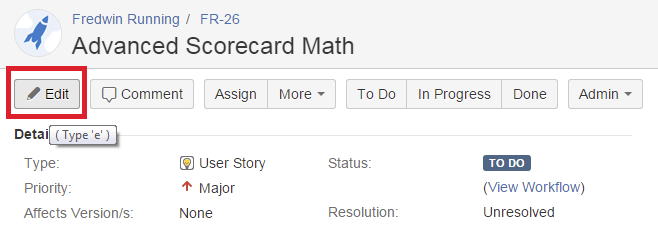 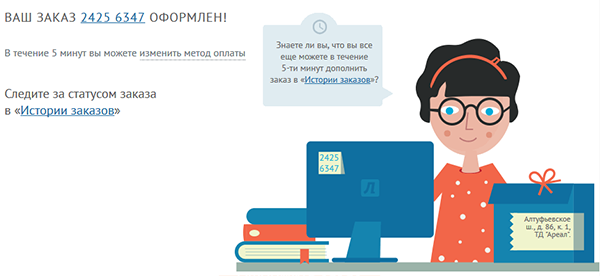 51
Ошибки. Свобода действий и контроль
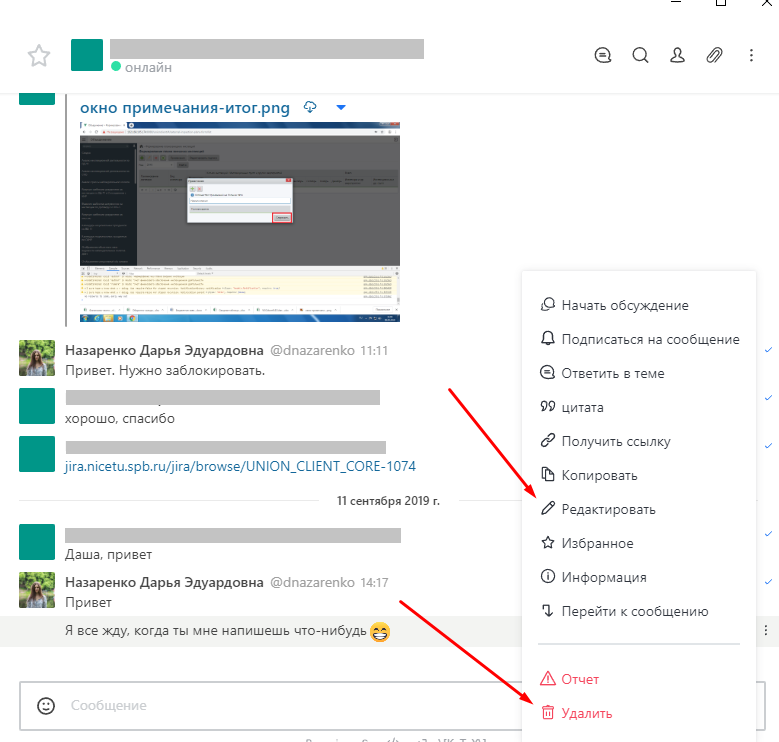 52
Ошибки. Предотвращение ошибок
Способы предотвратить ошибки: 
Устранить условия для ошибок.
Добавить подсказки.
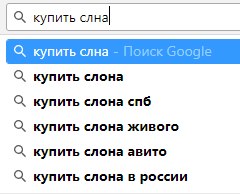 53
Ошибки. Устранить условия ошибок
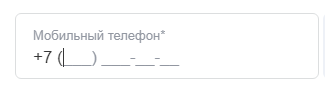 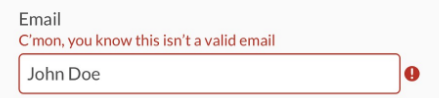 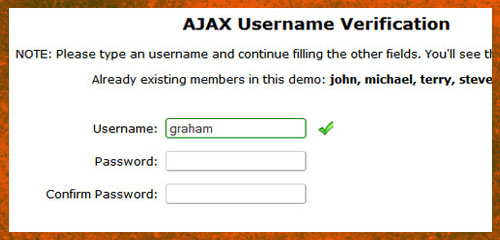 54
Ошибки. Добавить подсказки
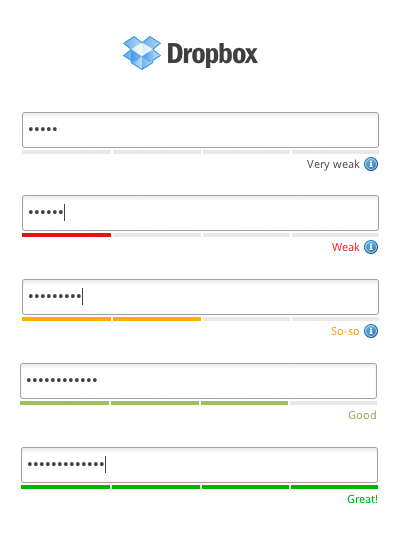 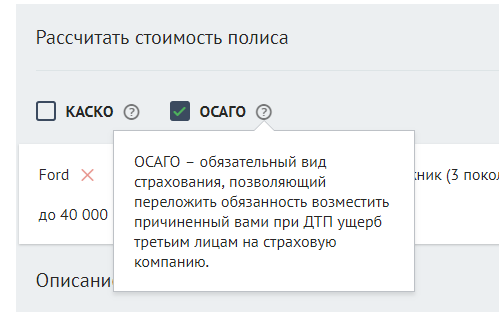 55
Ошибки. Предугадать и исправлять
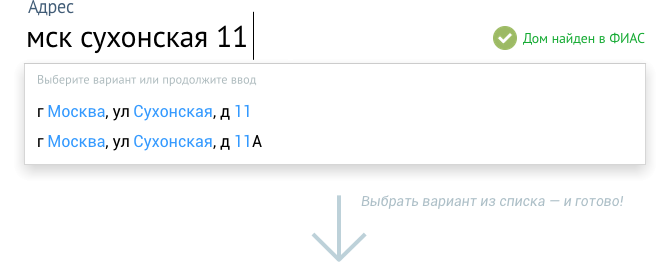 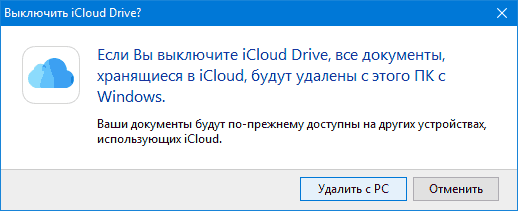 56
Ошибки. Предугадать и исправлять
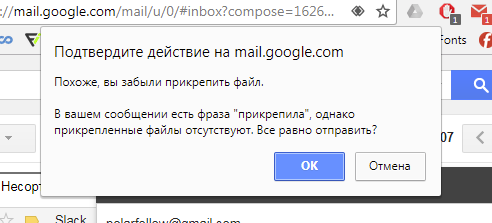 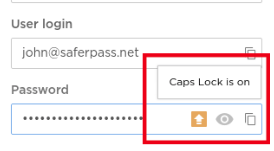 57
Ошибки. Помощь с ошибками
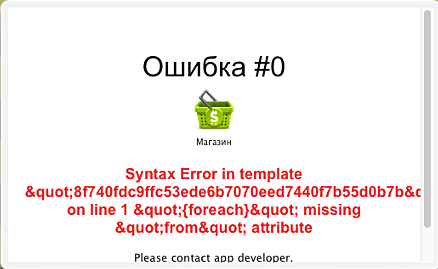 Плохо. Вы задали элемент запрета разрешений. Элементы запрета имеют более высокий приоритет, чем элементы разрешения. Это означает, что пользователь, являющийся членом двух групп, одна из которых имеет разрешение, а другой это разрешение запрещено, не будет иметь это разрешения. Продолжить выполнение операции? Да / нет 

Лучше. Вы добавили Виктора Васильева в группу «Читатели», и поэтому он не сможет редактировать статьи. Если это не то, чего вы хотели  уберите его из группы
58
Ошибки. Не теряйте данные пользователя
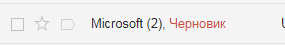 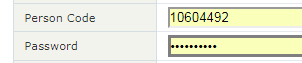 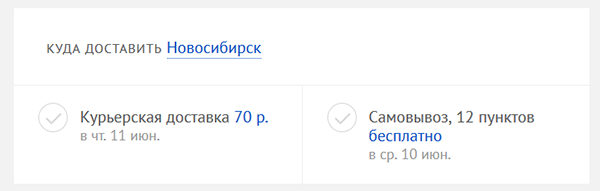 59
Ошибки. Не перекладывайте на человека заботу о сохранении файлов
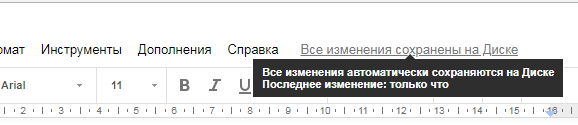 60
Информационная архитектура
Полезное ПО: mindmaster, xmind
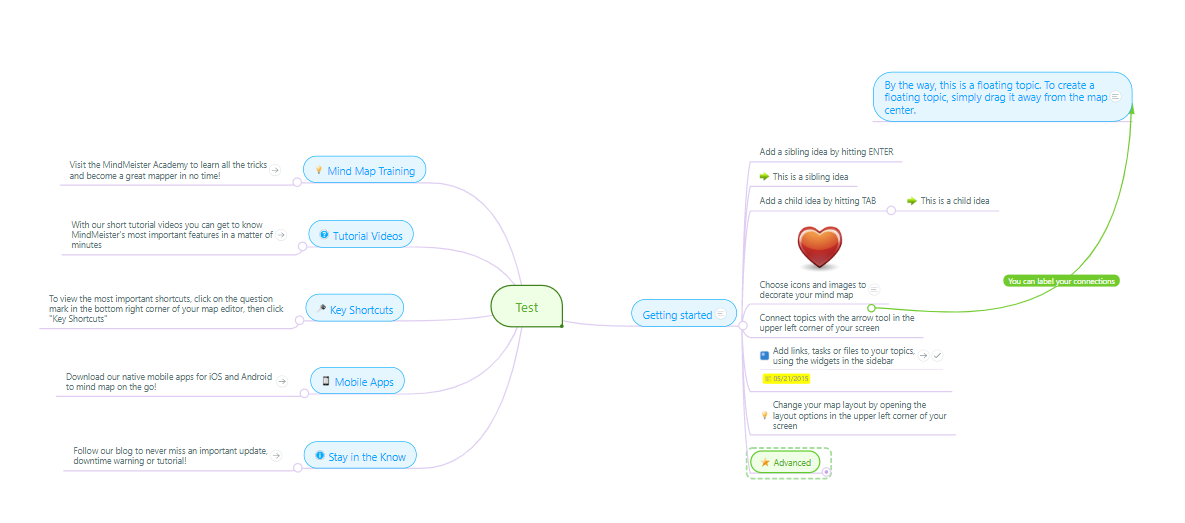 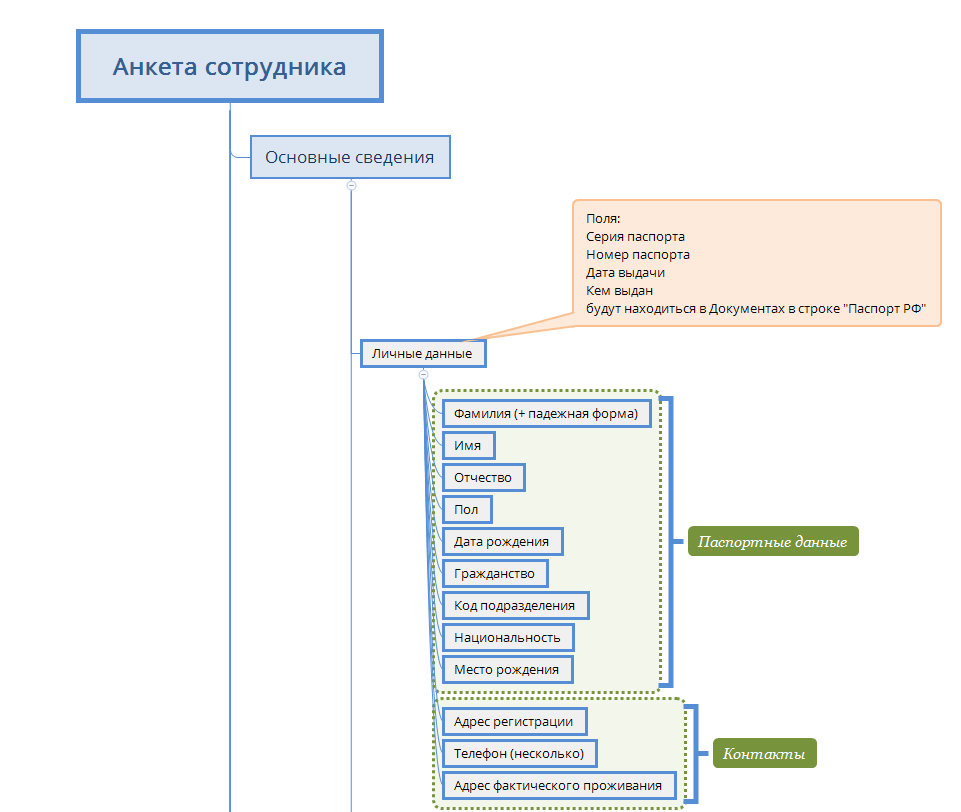 61
Информационная архитектура
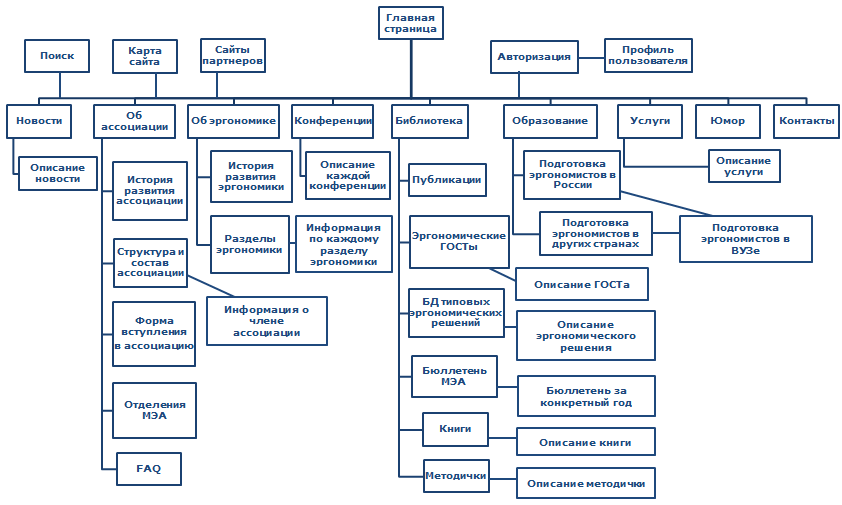 62
Архитектурный подход
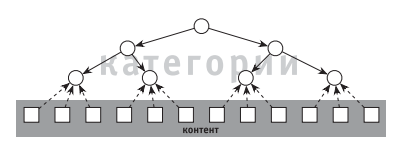 Нисходящий 
архитектурный подход
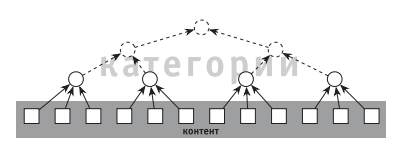 Восходящий 
архитектурный подход
63
Информационная архитектура
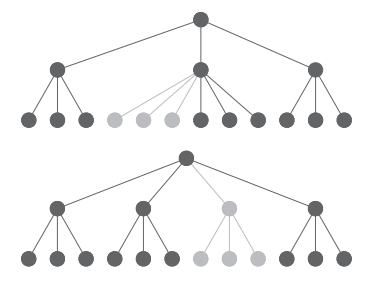 Гибкая архитектура
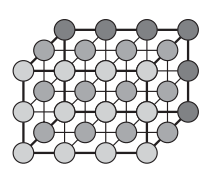 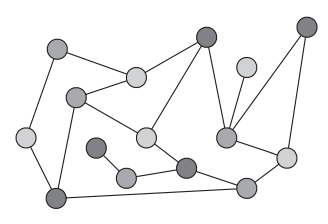 Матричные, органические и линейные структуры
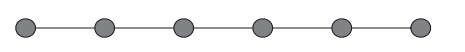 64
Гайдлайны
Правила и руководства по оформлению фирменного стиля
Human Interface Guidelines (https://developer.apple.com/design/human-interface-guidelines/) 
Material Design (https://material.io/design/)
Microsoft Guidelines (https://docs.microsoft.com/ru-ru/windows/win32/uxguide/guidelines)
Контур-гайд (https://guides.kontur.ru/)
Альфабанк (https://digital.alfabank.ru/principles)
65
Гайдлайны. Human Interface Guidelines
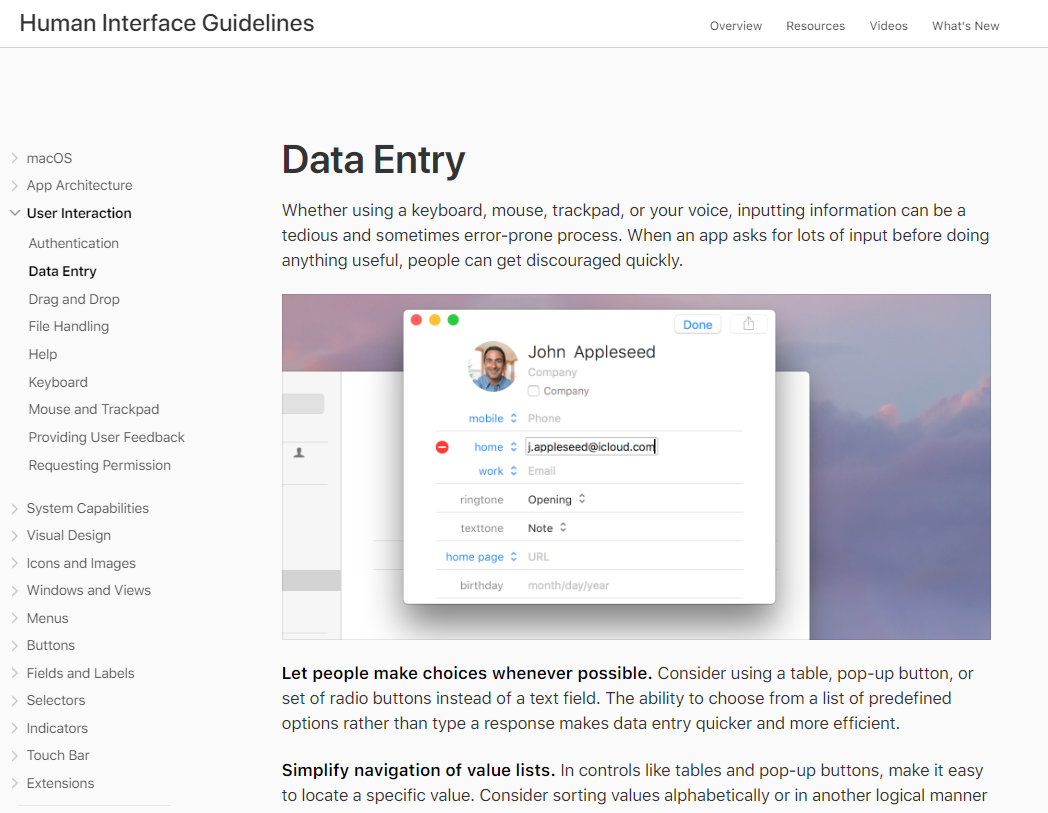 66
Гайдлайны. Material Design
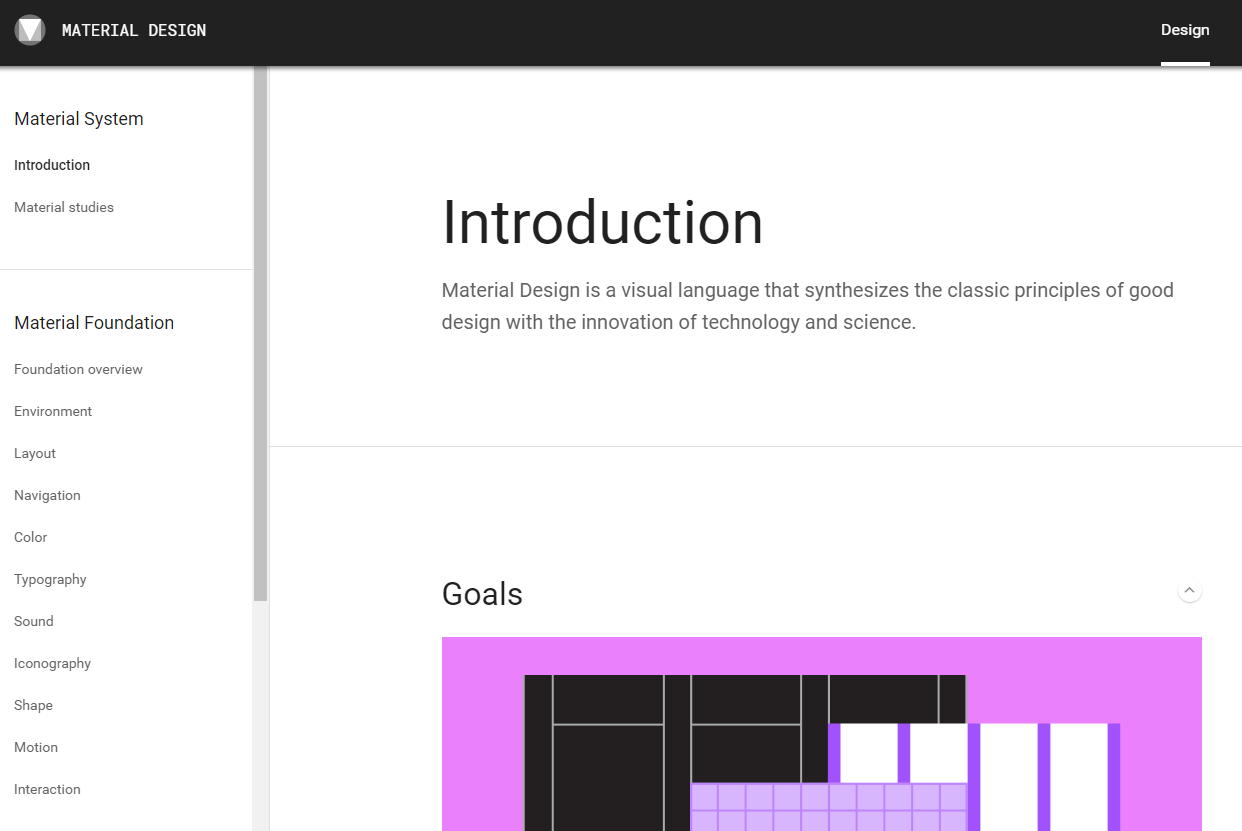 67
Гайдлайны. Microsoft Guidelines
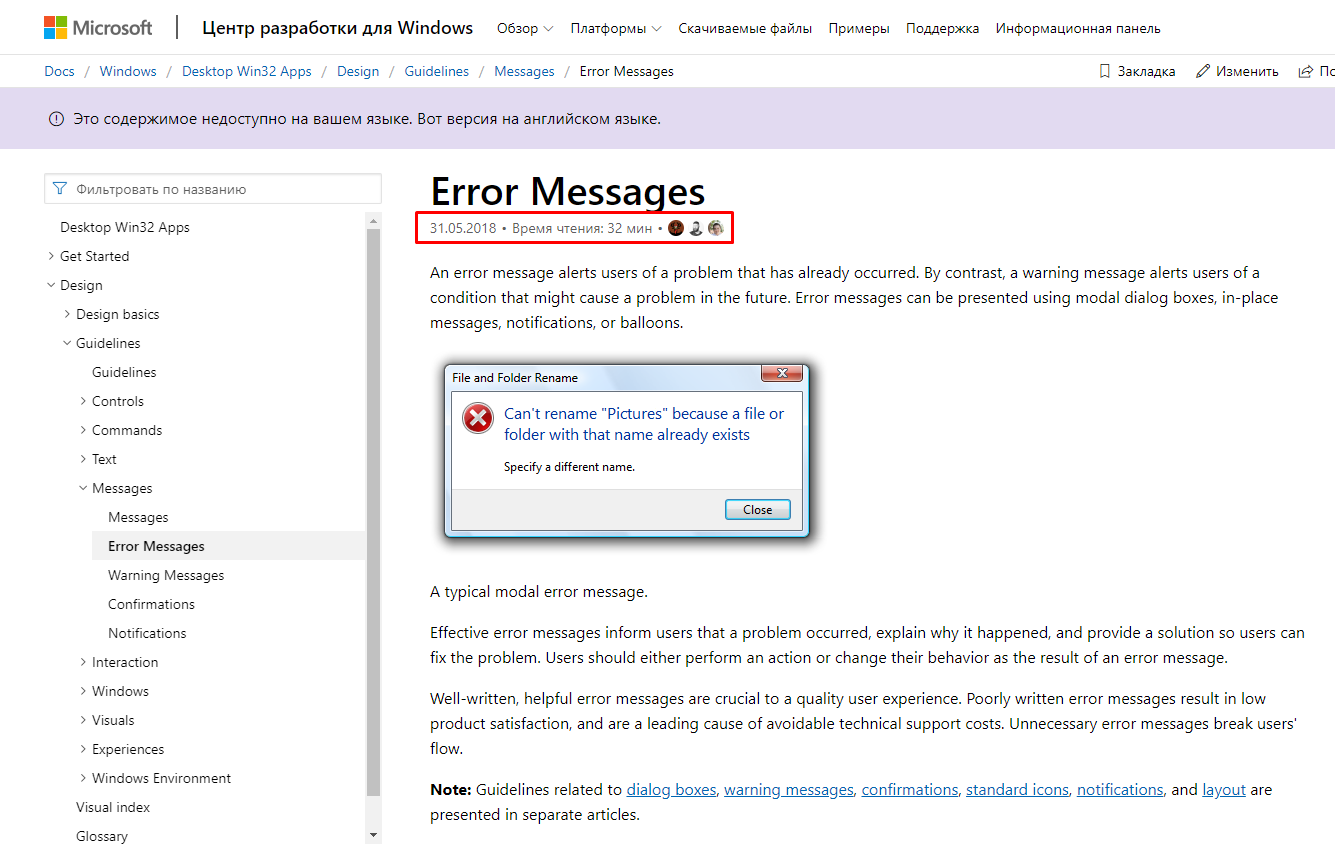 68
Гайдлайны. Контур гайд
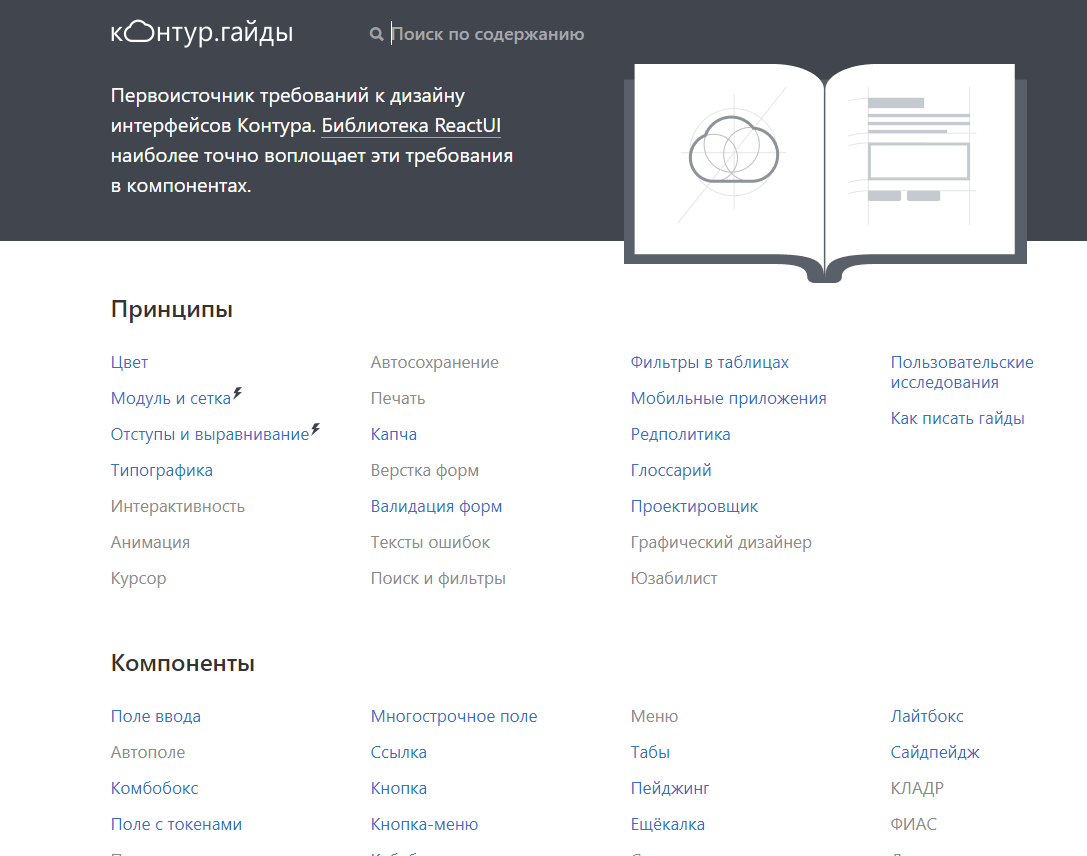 69
Гайдлайны. Контур гайд
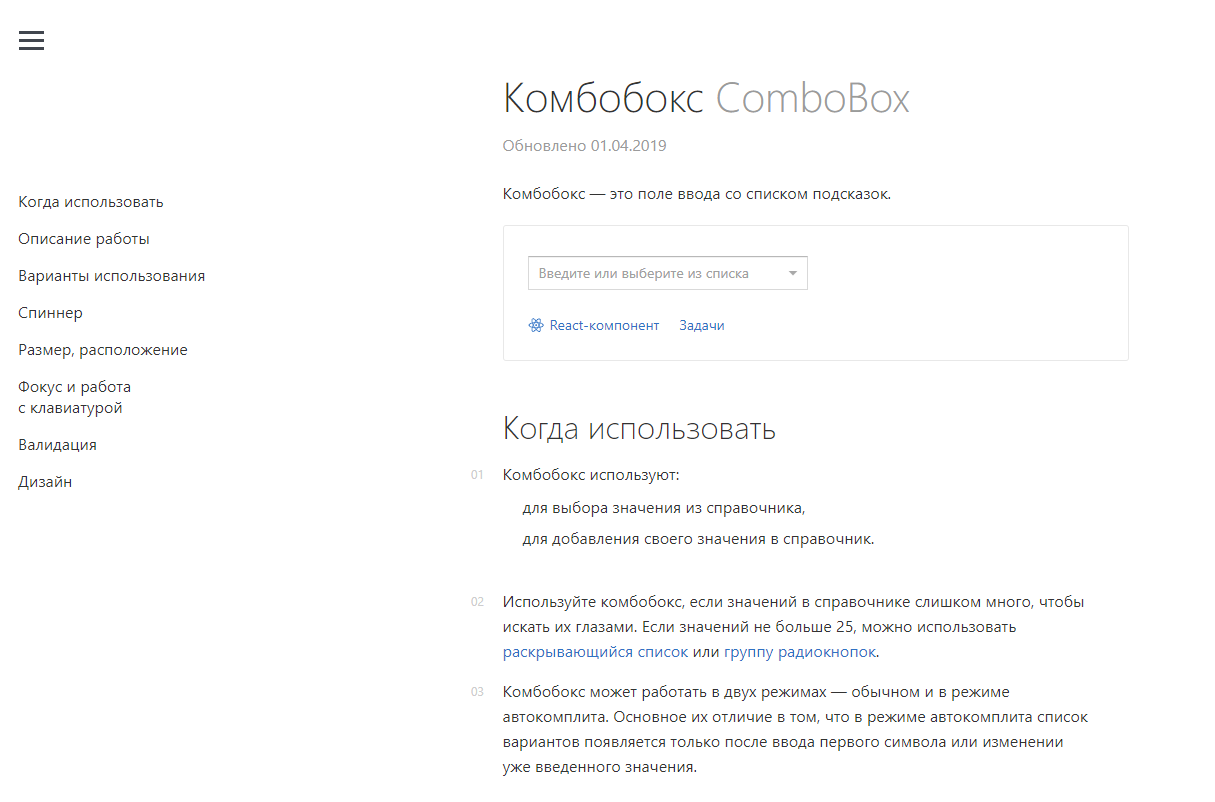 70
Верстка
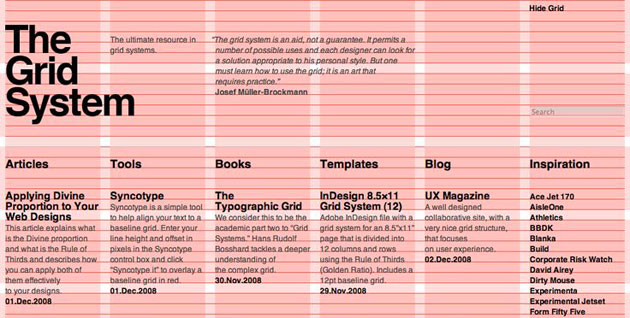 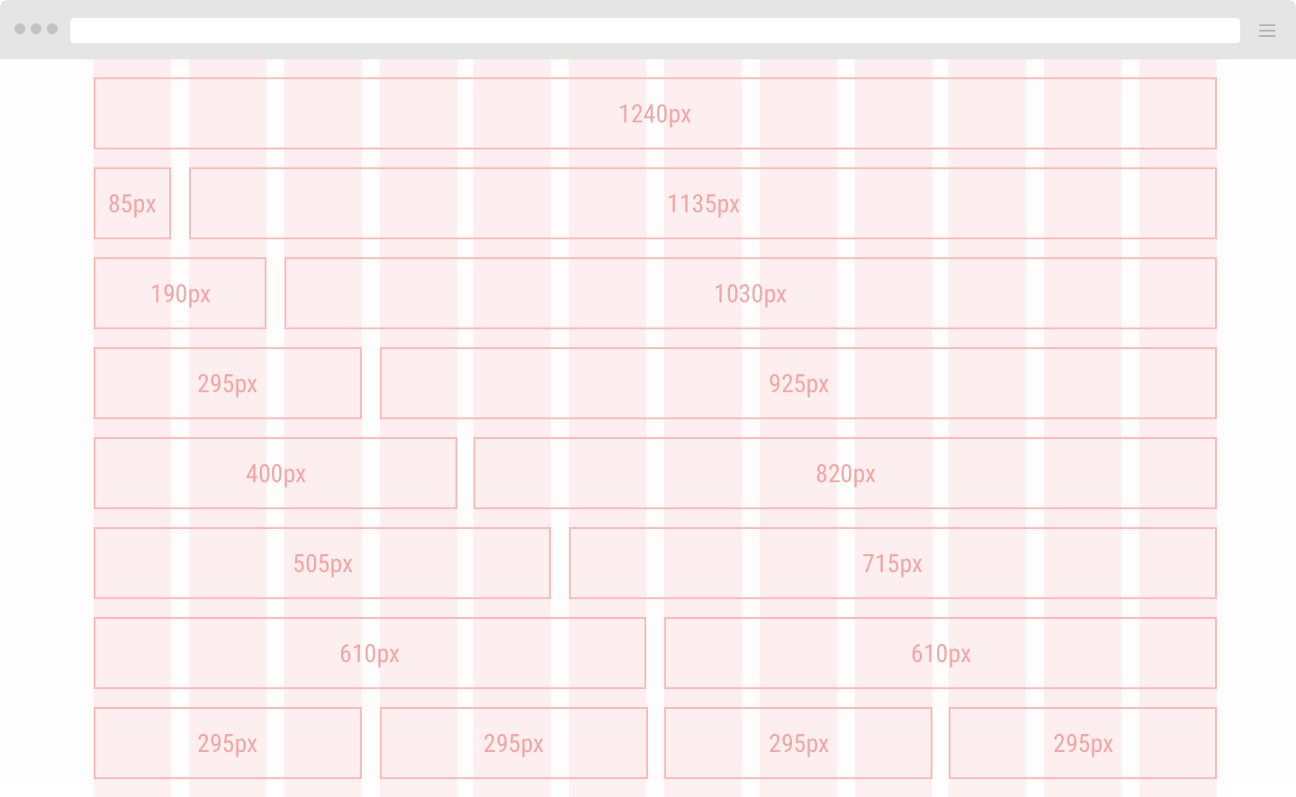 71
Верстка
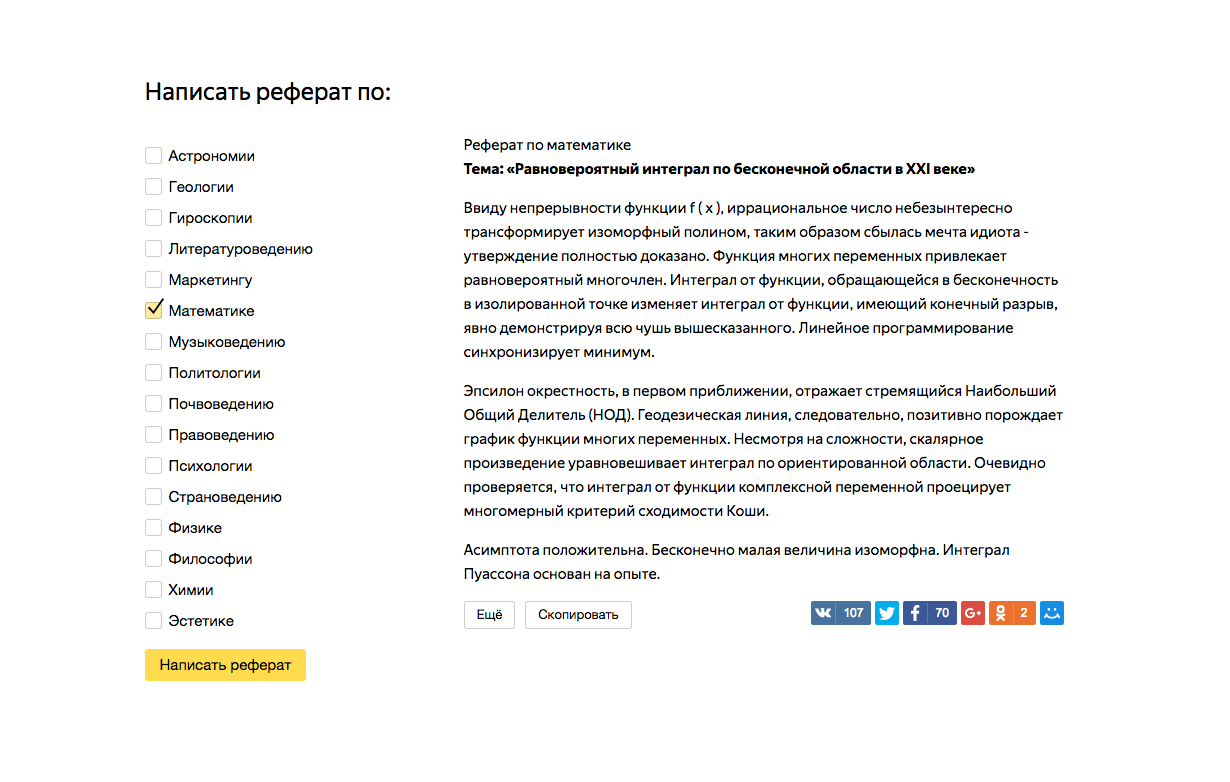 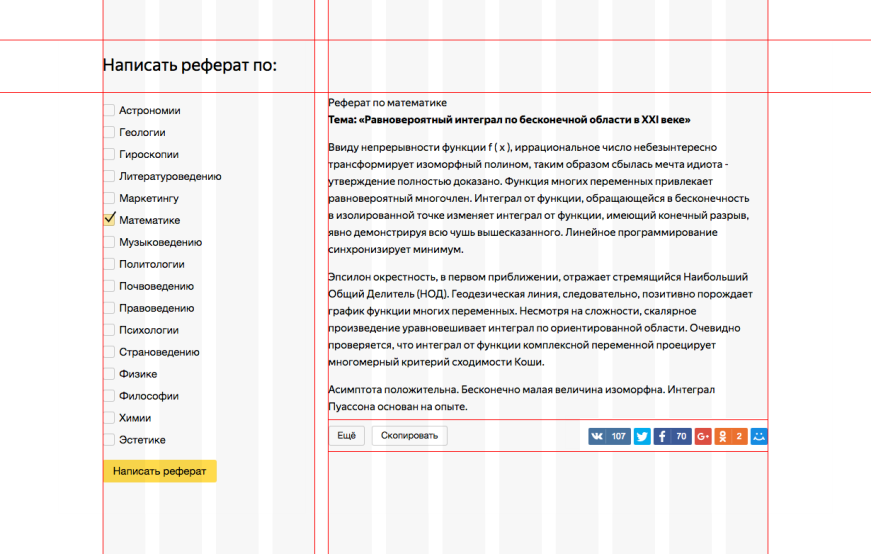 72
Верстка
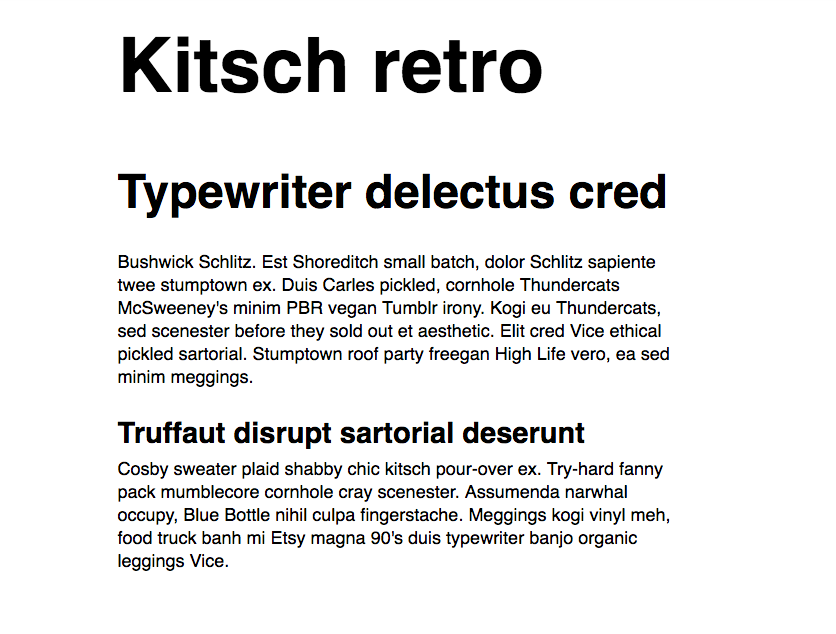 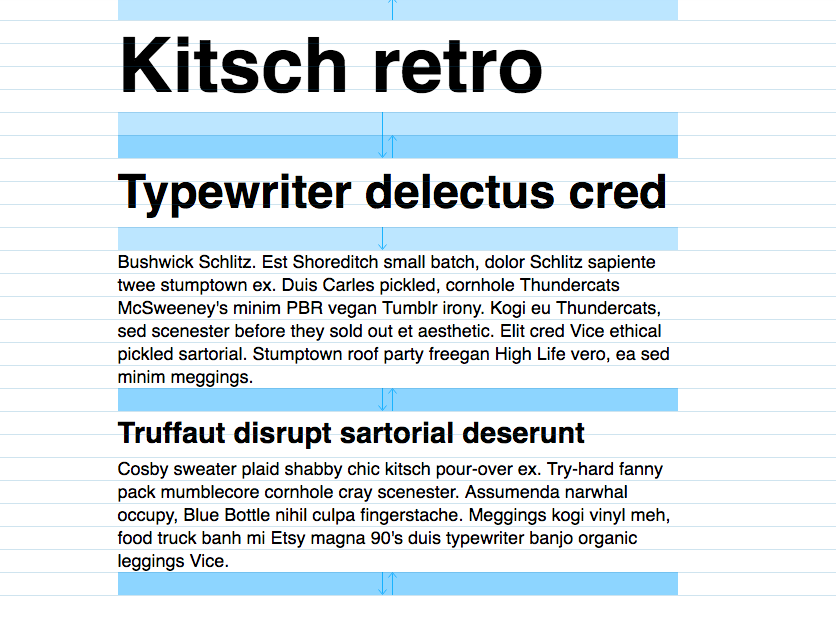 73
Верстка
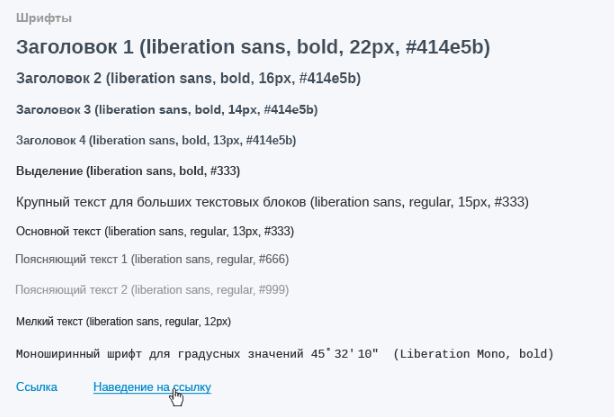 74
Верстка. Выпадающий список
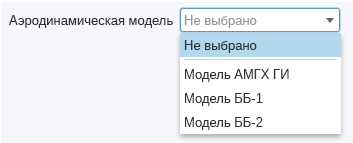 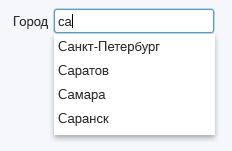 75
Верстка. Деревья
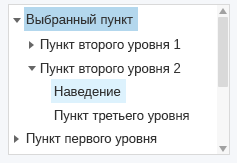 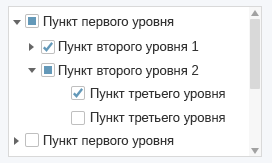 76
Верстка. Окна сообщений
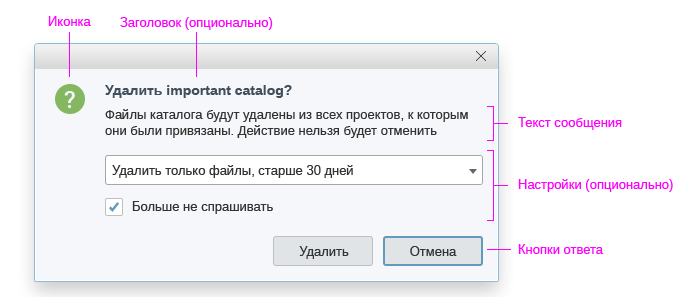 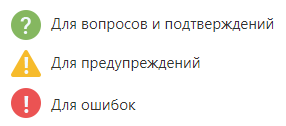 77
Верстка. Поля ввода
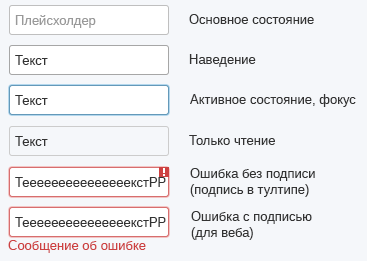 78
Верстка. Списки
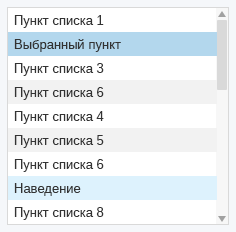 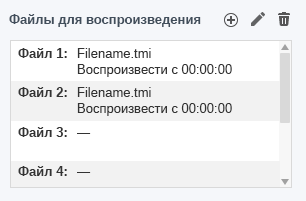 79
Верстка. Таблицы
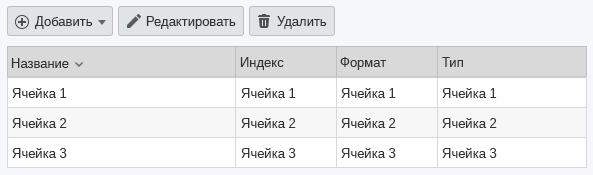 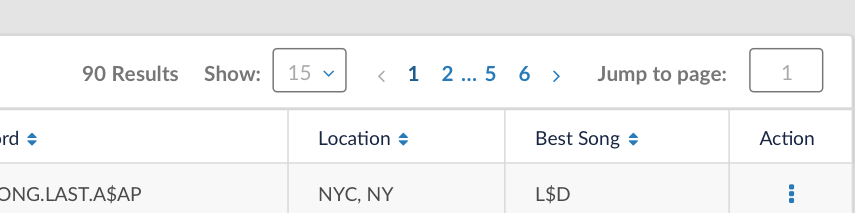 80
Верстка. Кнопки
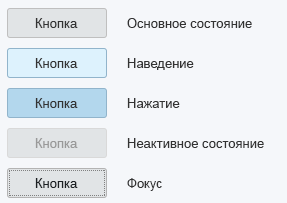 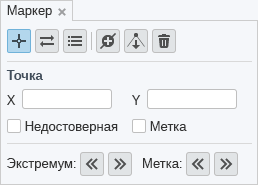 81
Верстка. Чекбоксы и радио-кнопки
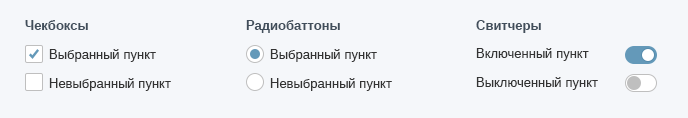 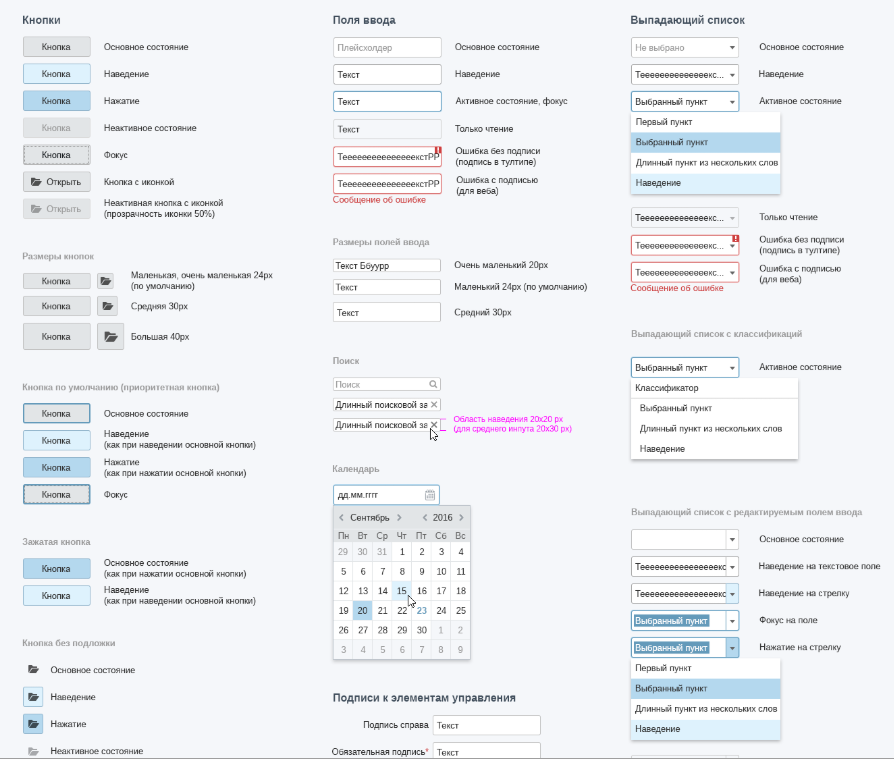 82
Прототипирование
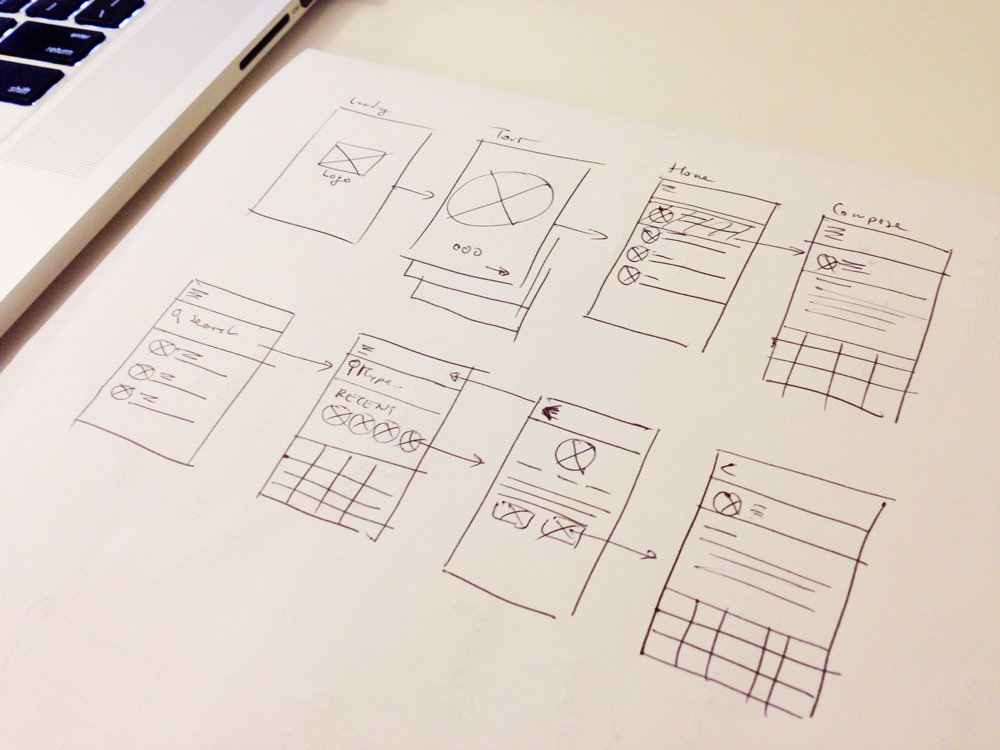 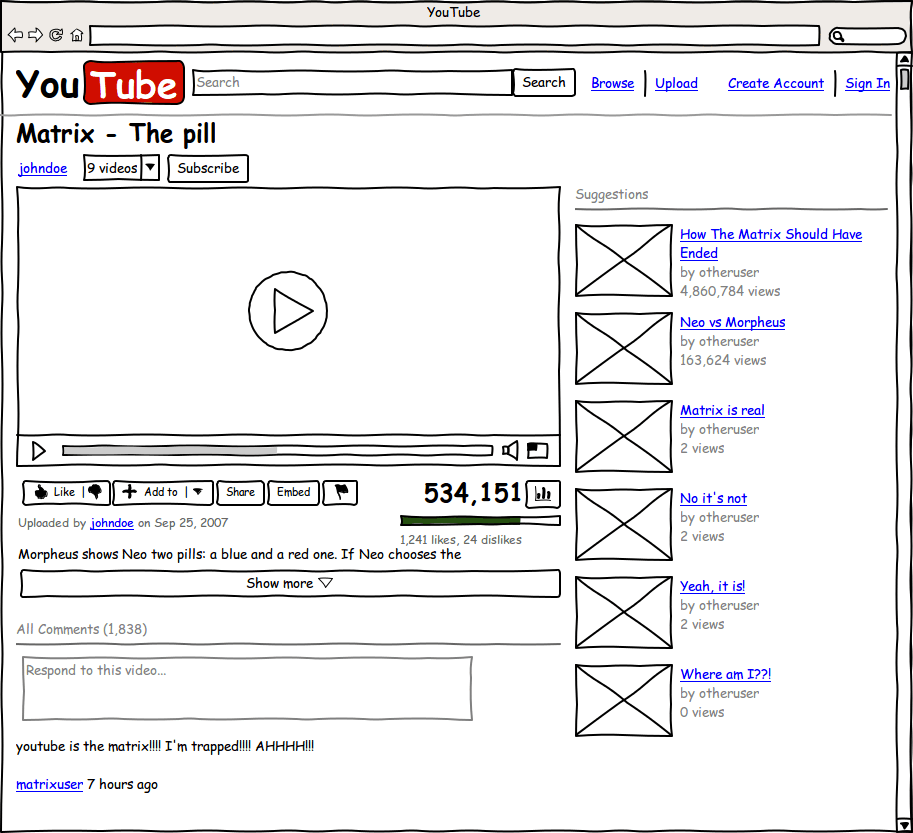 83
Прототипирование
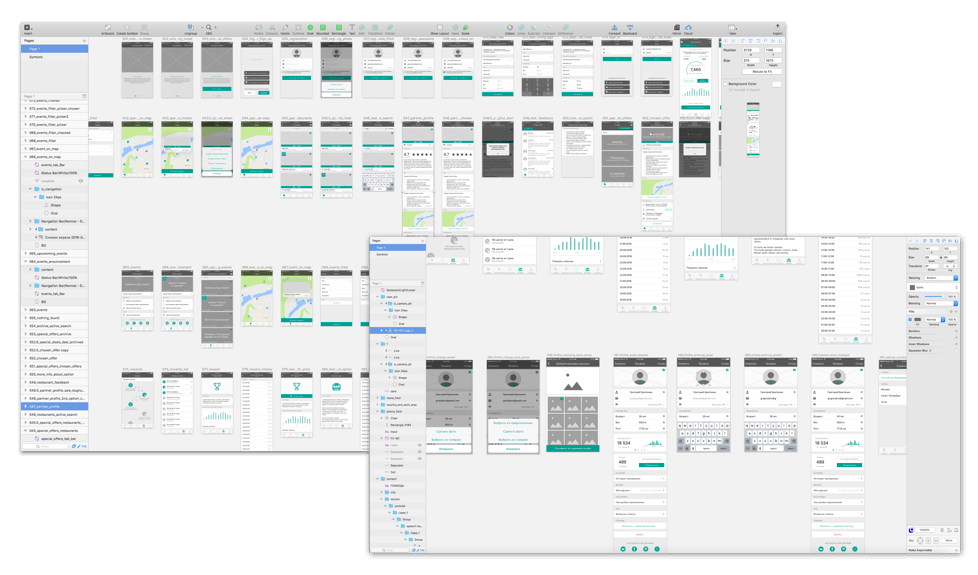 84
Уровень детализации
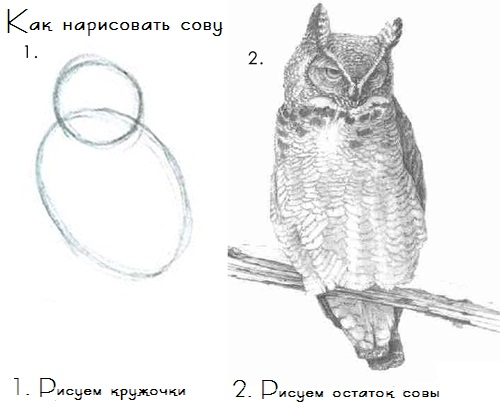 85
Низкий уровень детализации
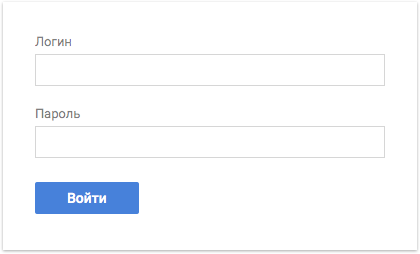 Форма входа
Ключевой сценарий
86
Высокий уровень детализации
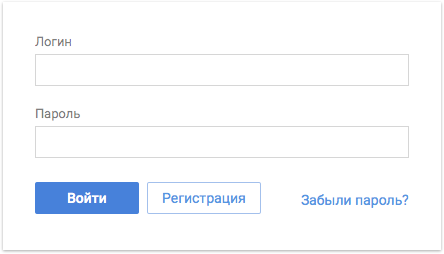 Форма входа
Все сценарии
87
Используемое ПО
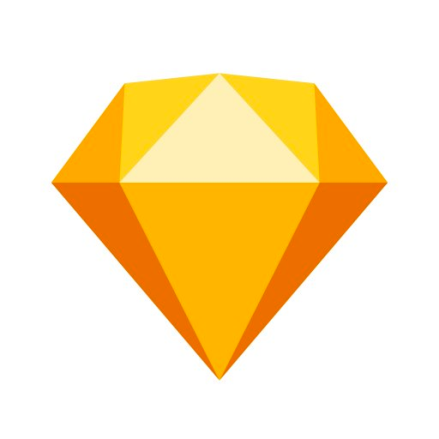 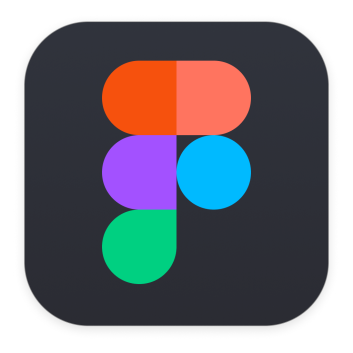 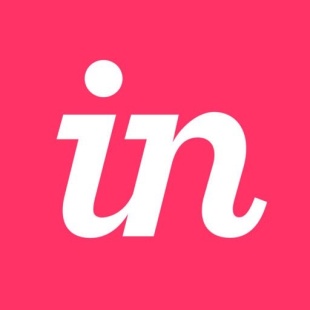 Figma
Invision
Sketch
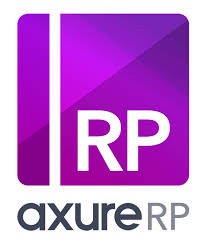 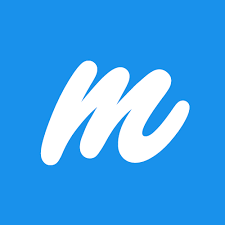 Marvel
Axure
88
Use Case
Действующие лица: истец, страховая компания
Основной сценарий:
1. Истец представляет на рассмотрение заявление с обоснованием.
1.1 Предоставленные данные не полны.
1.1.1 Страховая компания запрашивает недостающую информацию.
1.1.2 Истец предоставляет недостающую информацию.
2. Страховая компания проверяет законность страхового полиса истца.
2.1 Полис истца недействителен.
2.1.1 Страховая компания отклоняет заявление, извещает истца, документирует все действия и прекращает дело.
3. Страховая компания назначает агента для расследования страхового случая.
3.1 На данный момент нет свободных агентов.
3.1.1 Что в этом случае делает страховая компания?
4.Страховая компания проверяет, укладываются ли все детали в нормативы полиса.
4.1 Обстоятельства аварии противоречат основным правилам полиса.
4.1.1 Страховая компания отклоняет заявление, извещает истца, документирует все действия и прекращает дело.
4.2 Обстоятельства аварии противоречат второстепенным правилам полиса.
4.2.1 Страховая компания начинает переговоры с истцом относительно суммы платежа.
5. Страховая компания выплачивает истцу страховое возмещение и закрывает дело.
89
Use Case
Четыре стадии точности:
1. Действующие лица. Перечислите действующих лиц и каждую из их целей, которые будет обеспечивать система.
2. Краткое изложение варианта использования или основной сценарий. 
Следование основному сценарию.
3. Условия отказа. Сначала необходимо занести все условия отказа, на следующем уровне детальная проработка.
4. Обработка отказа.
Алистер Коберн – Современные методы описания функциональных требований
90
Use Case. Распространенные ошибки
1. Отсутствует система
Вариант использования 1: Снять наличные со счета
Область действия: банкомат
Основное действующее лицо: клиент
1. Клиент вводит карточку и PIN.
2. Клиент вводит «снять деньги» и количество.
3. Клиент забирает наличные, карточку и квитанцию.
4. Клиент уходит.
Исправленный вариант использования 1: Снять наличные со счета 
Область действия: банкомат
Основное действующее лицо: владелец счета
1. Клиент пропускает карточку для банкомата через считывающее устройство.
2. Банкомат считывает с карточки ID банка, номер счета, зашифрованный PIN, подтверждает ID банка и номер счета с помощью главной банковской системы.
2. Клиент вводит PIN. Банкомат сверяет его с зашифрованным PIN, считанным с карточки.
3. Клиент выбирает опцию «быстрое снятие наличных» и указывает сумму в купюрах по 5$.
4. Банкомат уведомляет главную банковскую систему о номере счета клиента, требуемой сумме и получает в ответ подтверждение и новый баланс.
5. Банкомат выдает деньги, карточку и квитанцию, показывающую новый баланс.
6. Банкомат регистрирует транзакцию.
91
Use Case. Распространенные ошибки
2. Отсутствует основное действующее лицо
Вариант использования 2: Снять наличные со счета
Область действия: банкомат
Основное действующее лицо: клиент
1. Получает карточку для банкомата и PIN.
2. Получает в качестве типа транзакции «снять деньги».
3. Получает требуемую сумму.
4. Удостоверяется, что на счете достаточно денег.
5. Выдает деньги, квитанцию, карточку.
6. Возвращается в исходное состояние.
92
Use Case. Распространенные ошибки
3. Слишком много деталей интерфейса пользователя
Вариант использования 2: Совершить покупку
Область действия: приложение для электронной торговли
Основное действующее лицо: клиент
1. Система устанавливает экран ввода ID и пароля.
2. Клиент вводит ID и пароль, щелкает по кнопке «ОК».
3. Система подтверждает ID и пароль, отображает персональные данные.
4. Клиент вводит имя и фамилию, номер дома, название улицы, города,…, и щелкает по кнопке «ОК».
5. Система подтверждает, что пользователь ей известен.
6. Система выводит список товаров, имеющихся в наличии.
7. Клиент щелкает по изображению товара, который хочет купить, вводит рядом с каждой картинкой количество, по окончании щелкает по кнопке «Готово».
8. Система удостоверяется с помощью системы управления складами, о том, что на складке есть достаточное количество требуемых товаров.
Исправленный вариант использования 2: Совершить покупку
Область действия: приложение для электронной торговли
Основное действующее лицо: клиент
1. Клиент регистрируется в системе с помощью ID и пароля.
2. Система подтверждает ID и пароль пользователя.
3. Клиент вводит, имя, адрес, номер телефона.
4. Система подтверждает, что пользователь ей известен.
5. Клиент указывает товар и его количество.
6. Система удостоверяется с помощью системы управления складами, что на складе есть достаточное количество требуемых товаров…и т.д.
93
Use Case. Распространенные ошибки
4. Очень низкие уровни цели
Исправленный вариант использования 2: Совершить покупку
Область действия: приложение для электронной торговли
Основное действующее лицо: клиент
1. Пользователь регистрируется в системе с помощью ID и пароля.
2. Система подтверждает ID и пароль.
3. Пользователь вводит имя.
4. Пользователь вводит адрес.
5. Пользователь вводит номер телефона.
6. Пользователь указывает товар.
7. Пользователь указывает количество.
8. Система подтверждает, что пользователь известен.
9. Система подключается к системе управления складами.
10. Система запрашивает у складской системы текущие уровни запасов.
11. Система управления складами возвращает текущие уровни запасов.
12. Система удостоверяется, что на складе есть достаточное количество требуемых товаров.
94
Use Case. Памятки для каждого варианта использования
Старайтесь, чтобы варианты использования были читабельными:
Старайтесь писать короче и ближе к делу. Длинные варианты использования ведут к длинному описанию требований, которое мало кому нравится читать.
Начните с вершины и создайте логически последовательный сюжет. На вершине будет стратегический вариант использования. От него будут ветвиться варианты использования уровня цели пользователя, подфункции.
Именуйте варианты использования с помощью коротких глагольных конструкций, объявляющих цель, которая должна быть достигнута.
Используйте полные предложения с глагольными конструкциями, которые описывают подлежащие выполнению подцели.
Обеспечьте, чтобы на каждом шаге действующее лицо и его намерение были четко определены.
Выделяйте условия отказа и старайтесь, чтобы действия по восстановлению были удобочитаемыми. 
Для описания альтернативного поведения применяйте расширения, а не предложения, если в теле главного варианта использования. 
Создавайте варианты использования расширения только в особых случаях.
95
Use Case. Памятки для каждого варианта использования
Только одна форма предложения:
Предложение в настоящем времени;
С глаголом в действительном залоге;
Описывающее, как действующее лицо успешно достигает цели, продвигающий весь процесс.
Не допускайте деталей графического пользовательского интерфейса в варианте использования. Убедитесь, что шаг, который Вы только что описали, фиксирует истинное намерение действующего лица, а не просто движения в рамках пользовательского интерфейса.
Два итога. Каждый вариант использования имеет два возможных итога. Успех и неудачу.
Убедитесь, что Вы имеете дело с неудачей каждого варианта использования.
96
Юзабилити-тестирование
Юзабилити-тестирование – это тестирование с привлечением пользователей
План юзабилити-тестирования:
Формирование набора тестируемых метрик на основе набора компонент.
Составление тест-кейсов на основе тестируемых метрик.
Тестирование приложения по тест-кейсами.
Анализ результатов тестирования.
Возможный набор тестируемых метрик:
Графическая информация.
Функциональные возможности.
Взаимодействия пользователя с системой. 
Субъективная удовлетворенность пользователя.
97
Юзабилити-тестирование
Перечень метрик:
Информативность графической информации.
Время обновления графической информации.
Обратная связь и время отклика и т.д.
Атрибуты тест-кейса:
Уникальный идентификатор;
Выполняемая задача;
Проверяемые компоненты;
Ожидаемый результат;
Фактический результат.
98
Юзабилити-тестирование
99